МОУ «Блюментальская основная школа»
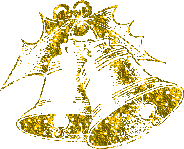 Выпускница 2009 года
 Дыминская Ангелина Юрьевна.
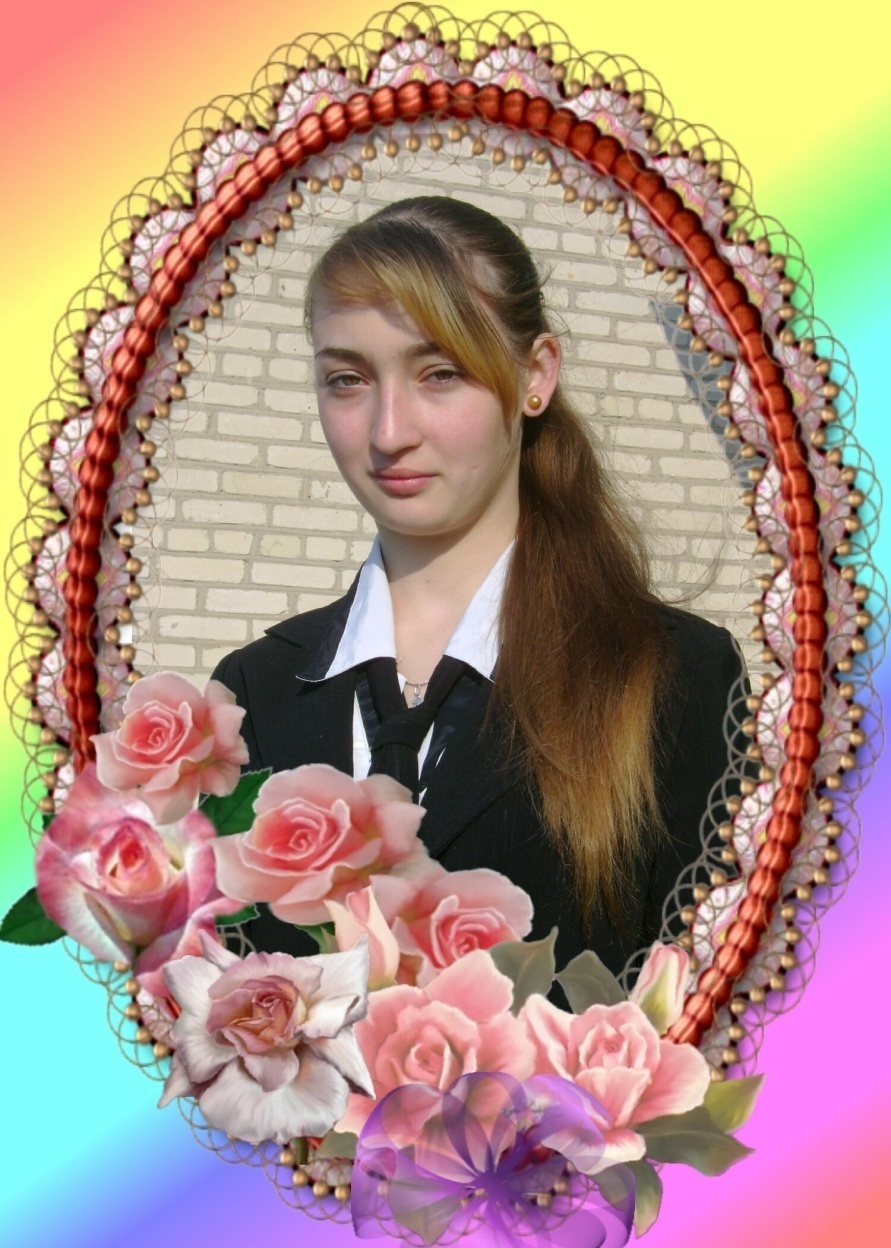 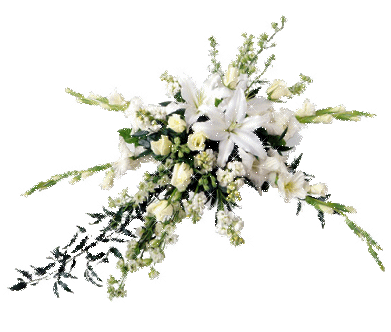 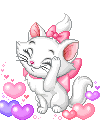 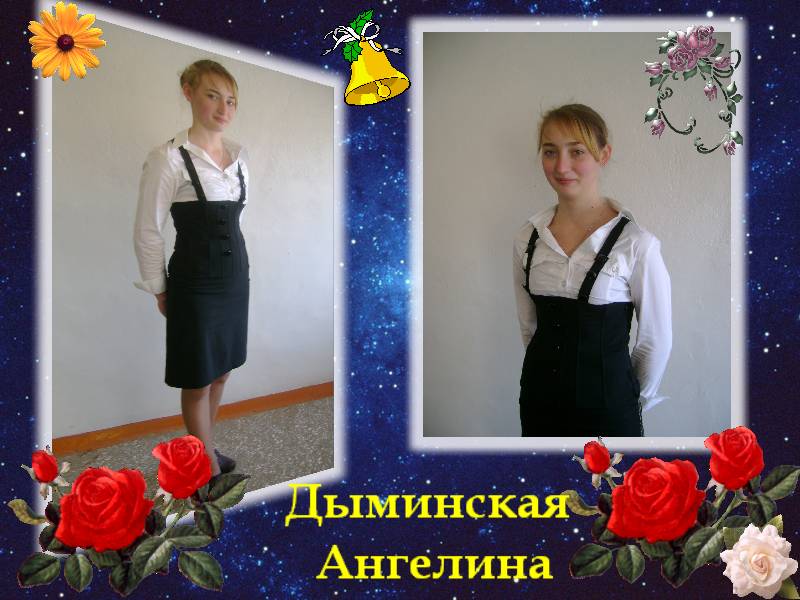 4 февраля 1994 года родилась в г. Есиль Тургайской области Республике Казахстан.
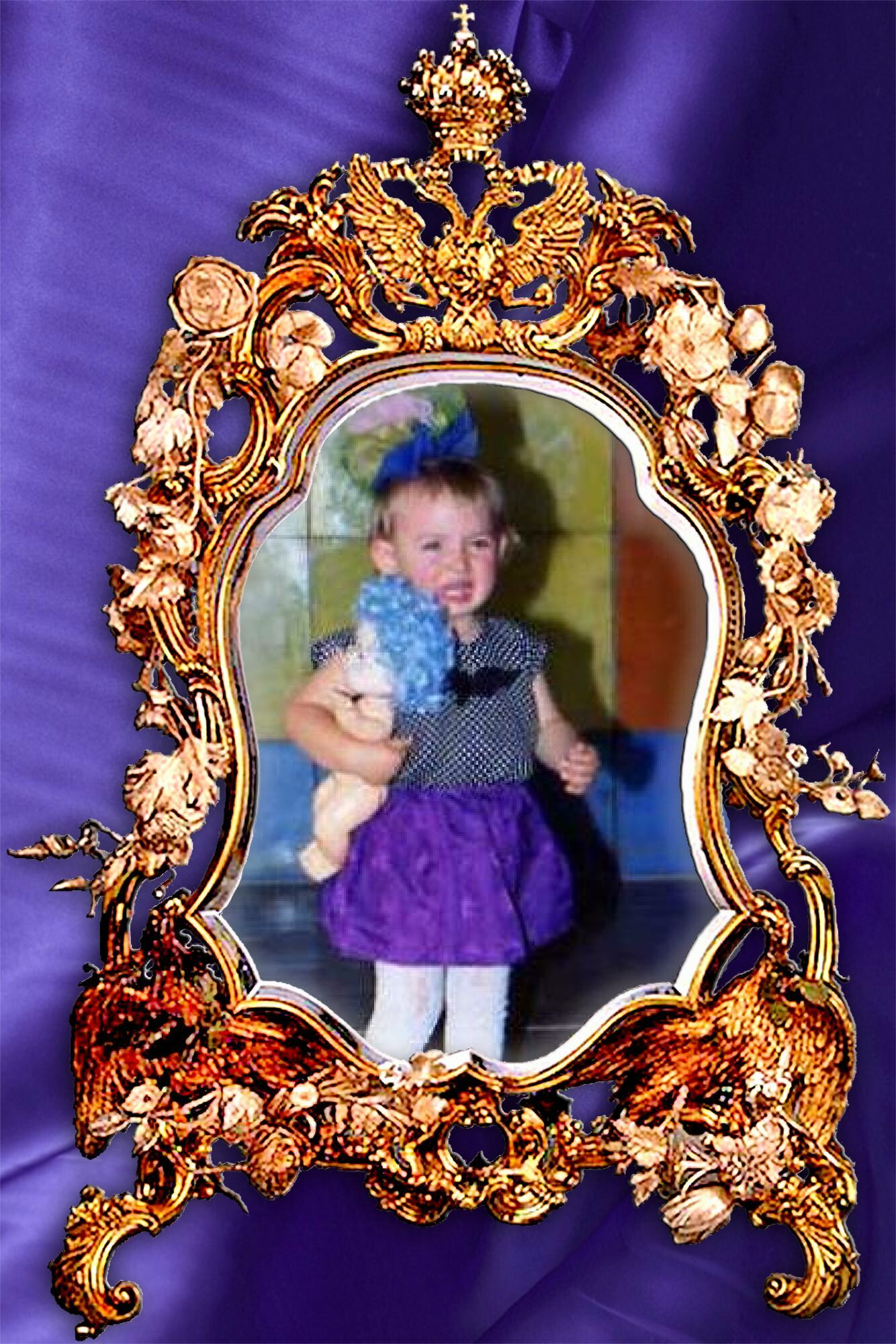 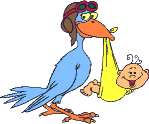 Пусть солнце улыбается
 и радуют цветы,
 скорее исполняются 
заветные  мечты!
Ангелина
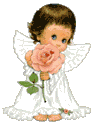 имя древнегреческого 
происхождения, 
означающее: 
ангелица, 
ангельская.
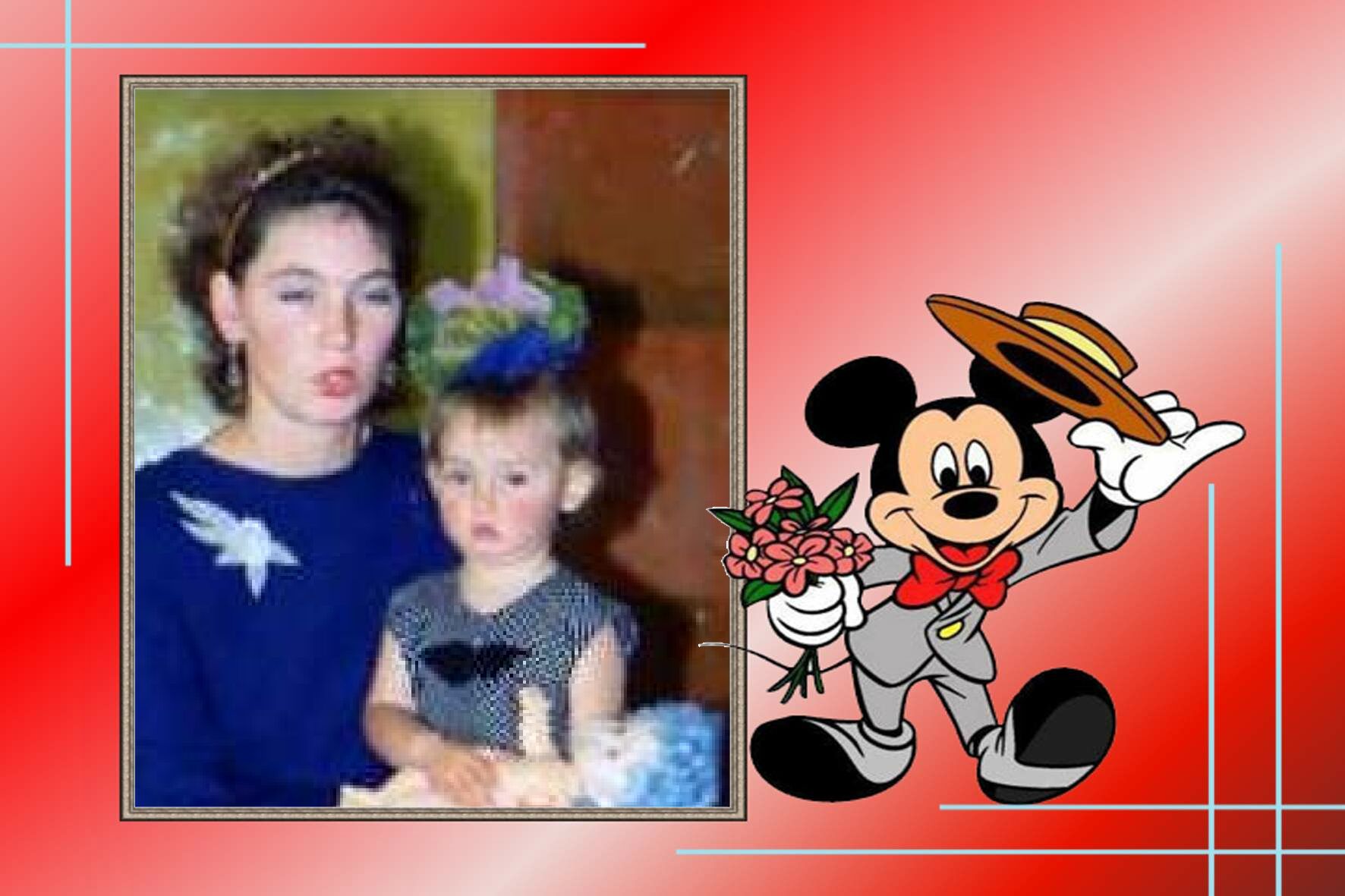 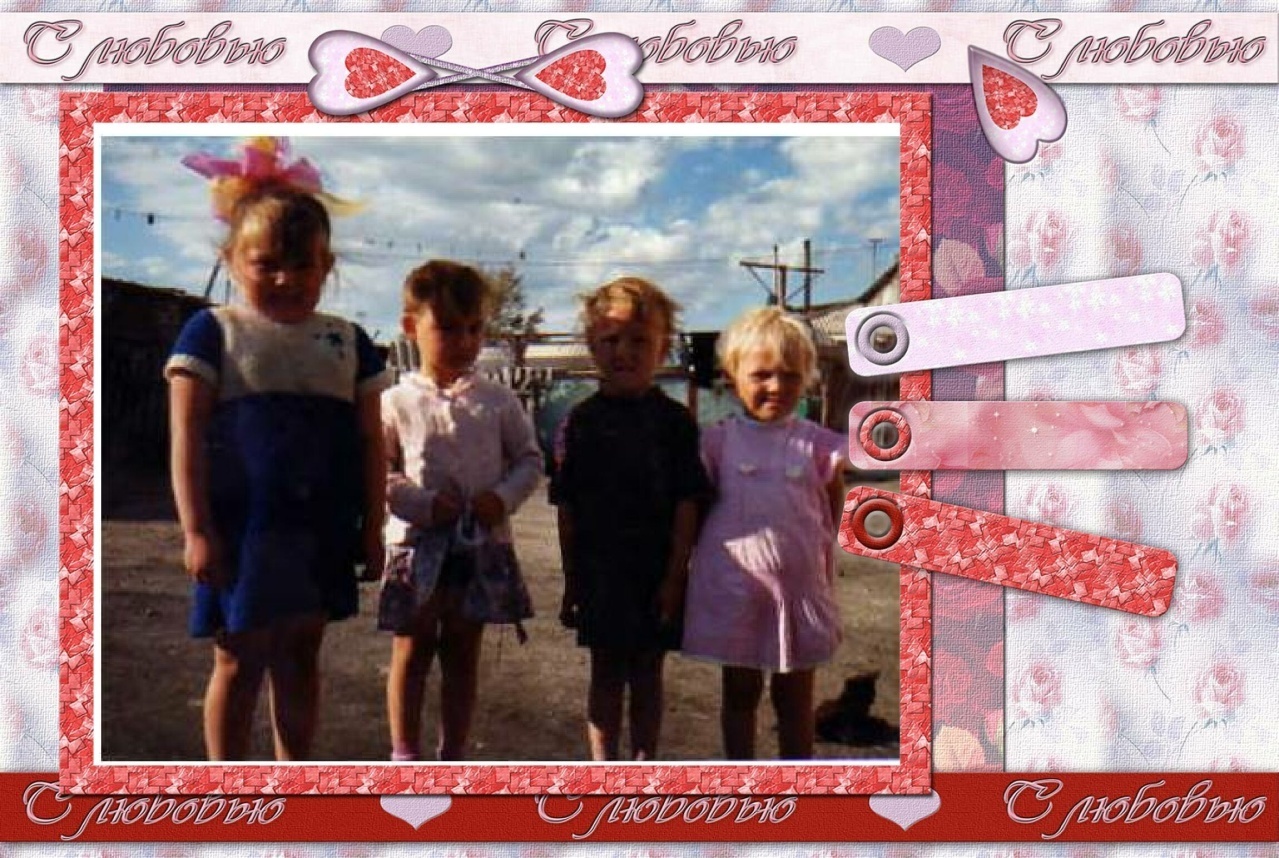 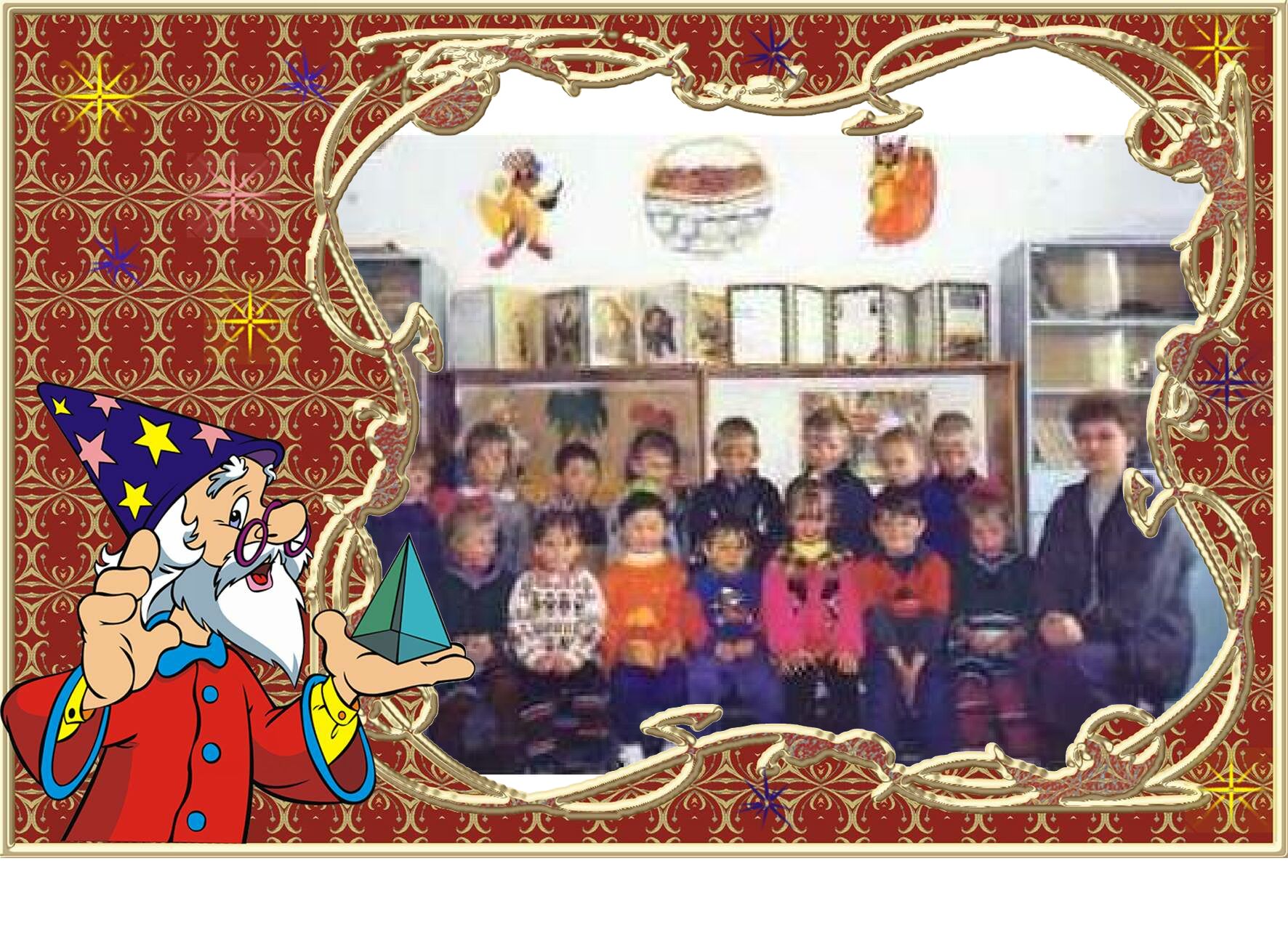 Пусть в жизни будет все прекрасноИ слез не будет никогда,Пусть будет все светло и ясно,Хоть жизнь, порою, и сложна.
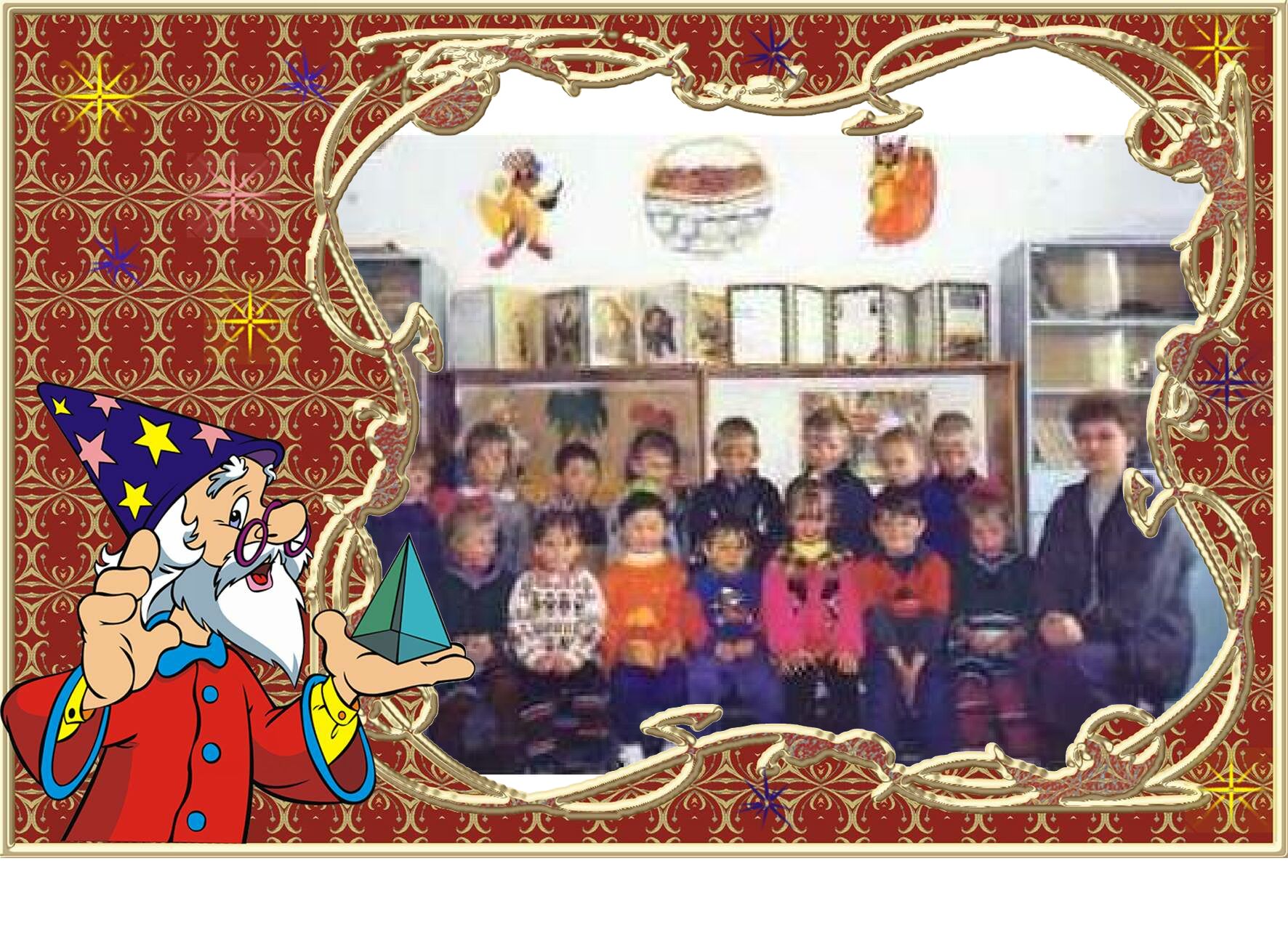 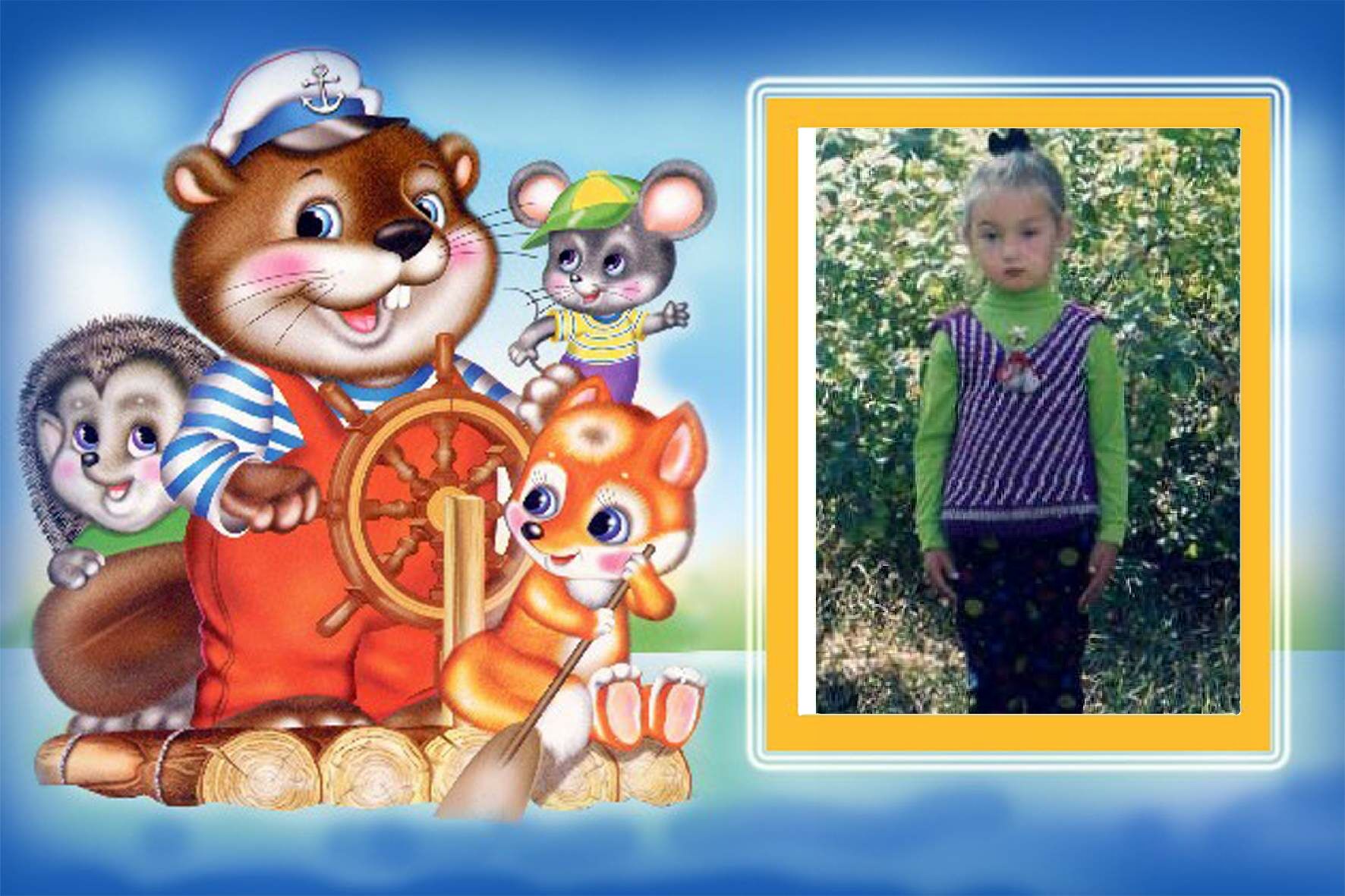 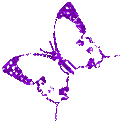 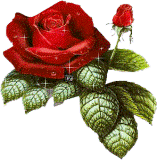 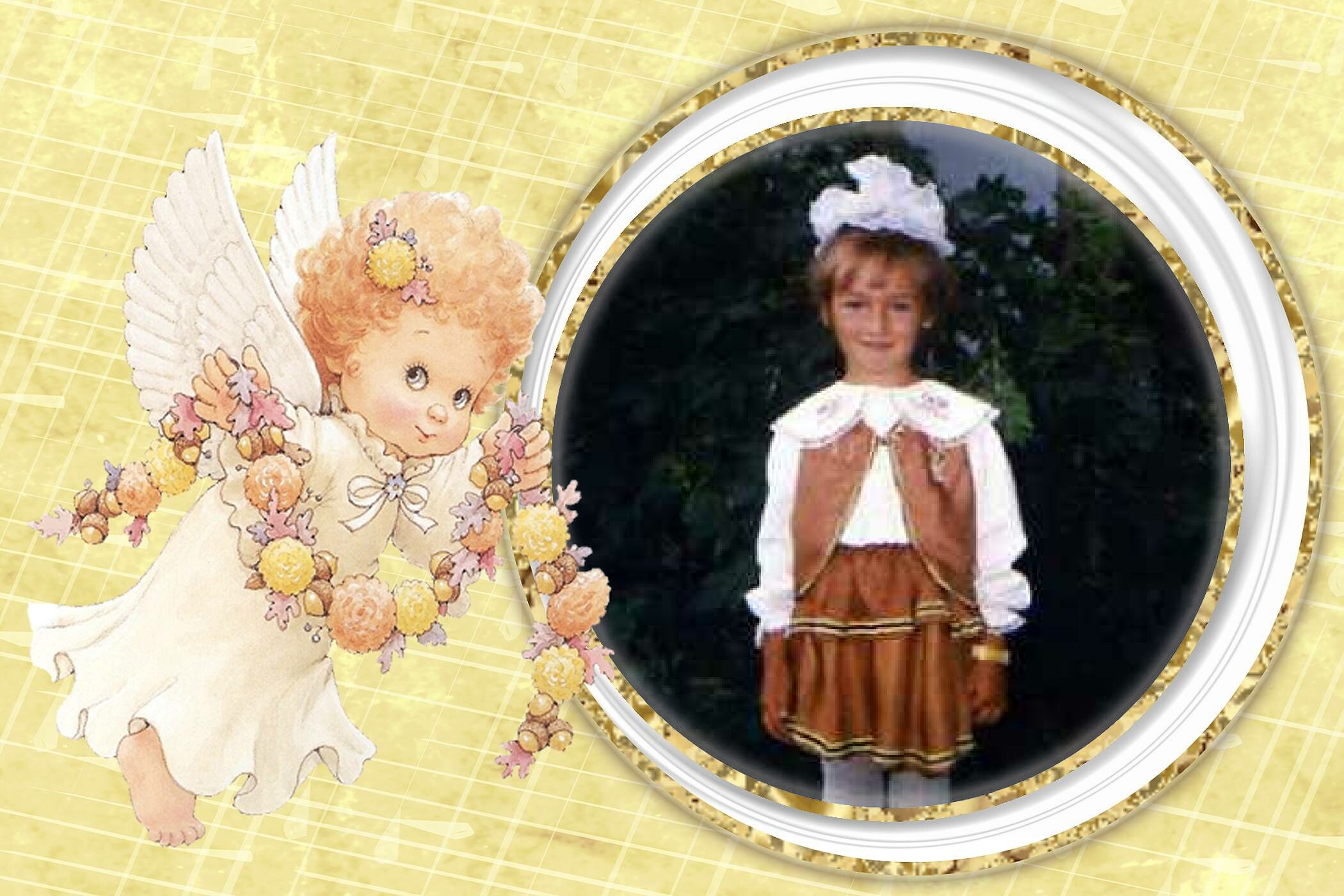 Будь, как 
ангел, 
Ангелина
На пути 
всей жизни
 длинном.
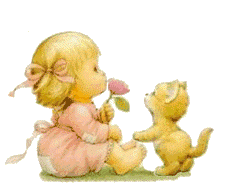 Первоклашки!
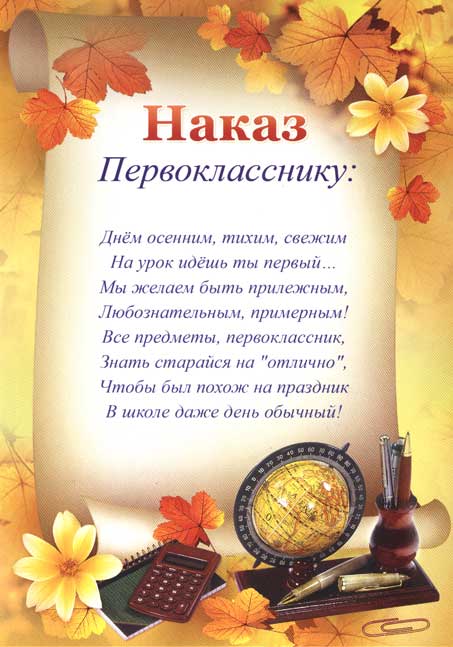 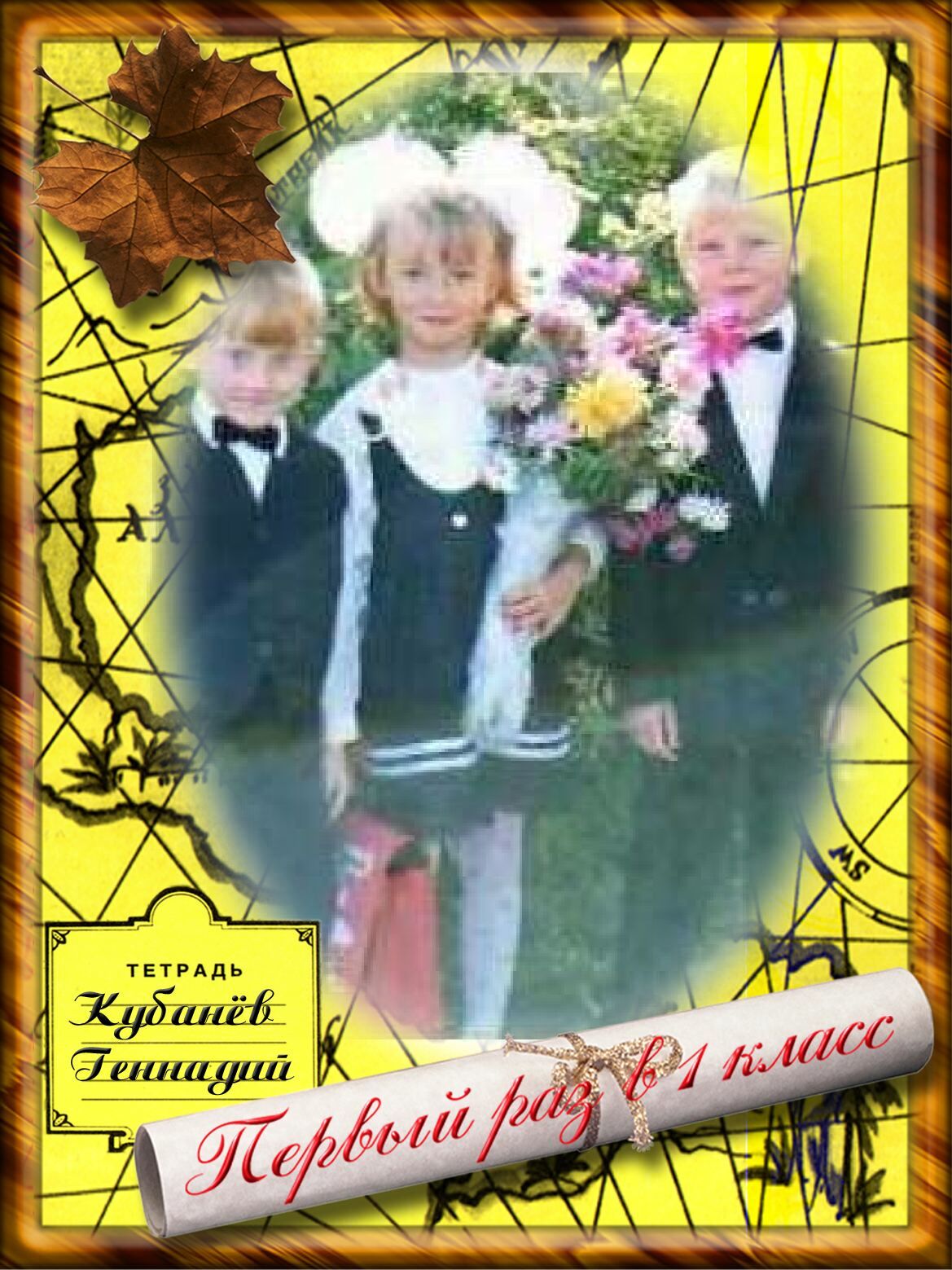 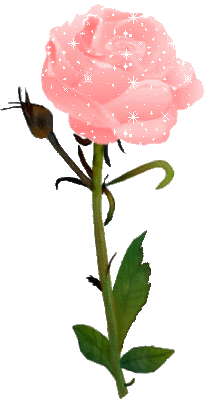 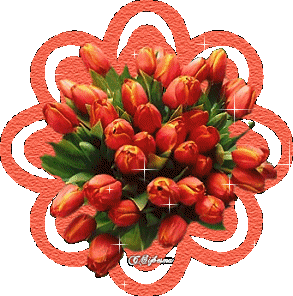 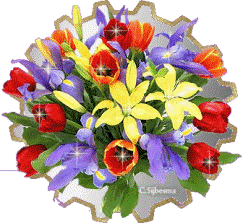 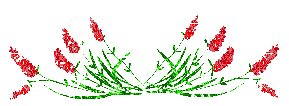 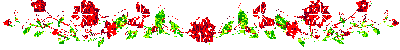 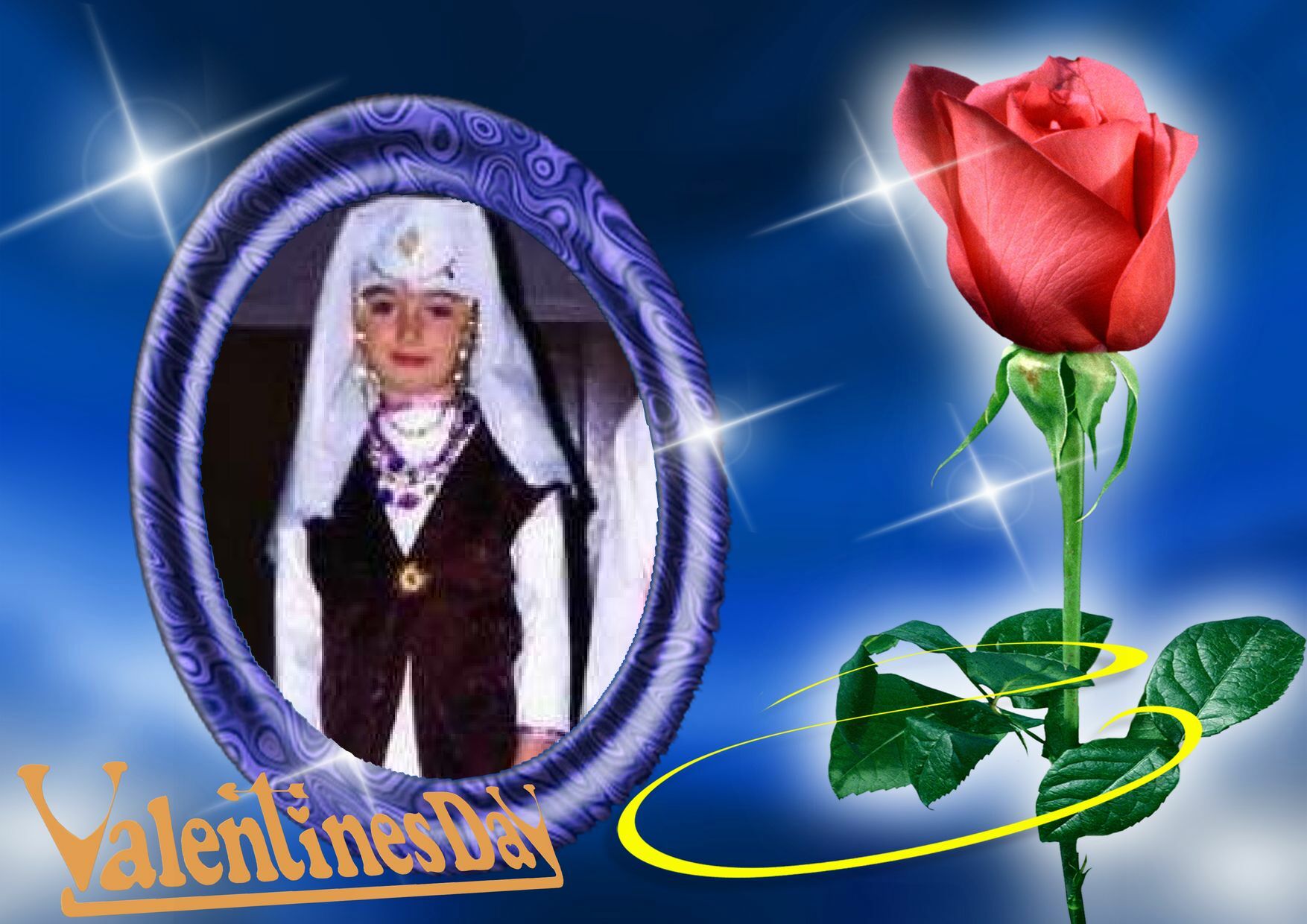 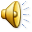 "Зимние" с несколько мужским характером, если им будет выгодно, могут и обмануть; упрямы, переубедить их в чем-то очень трудно.
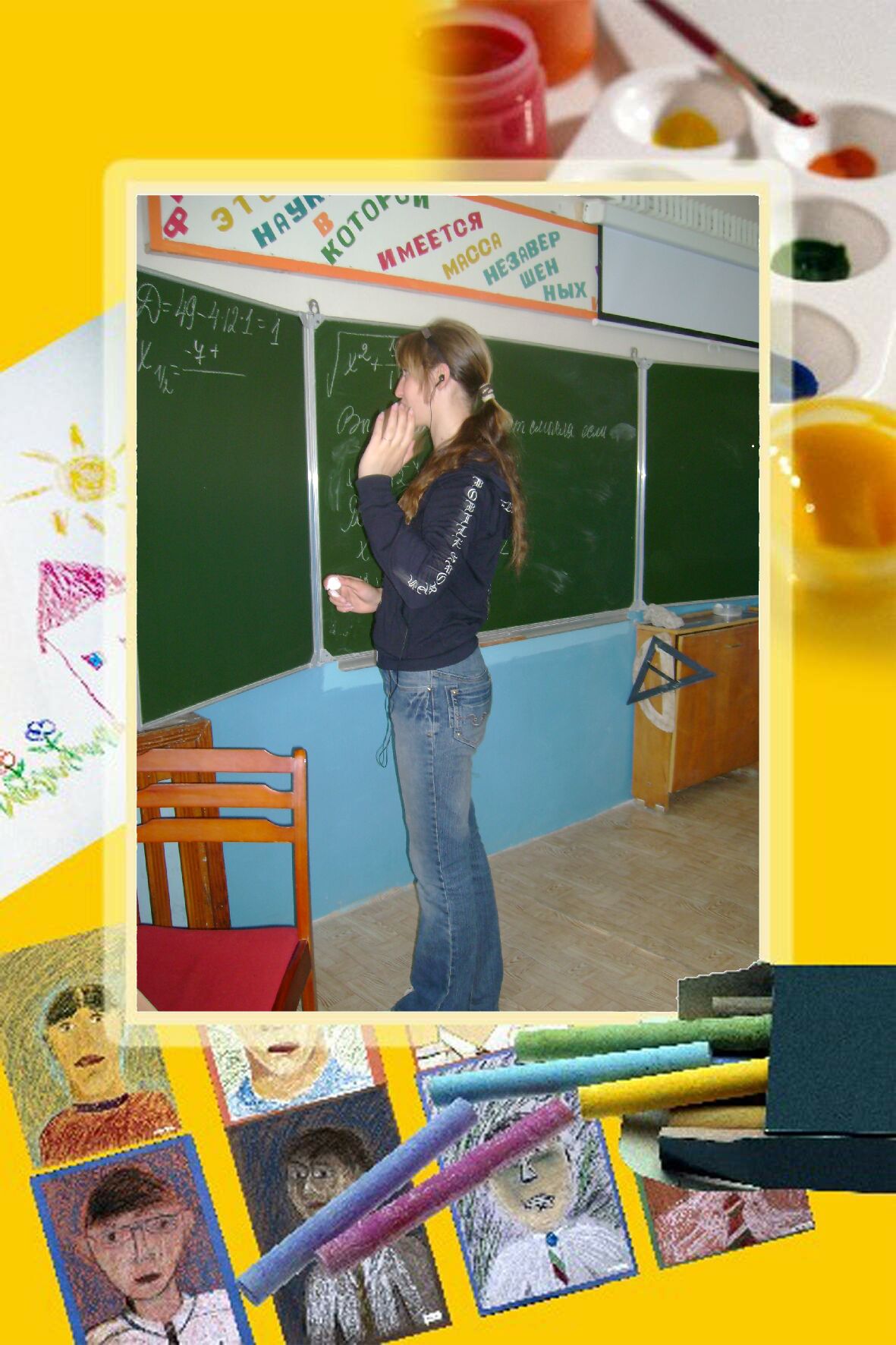 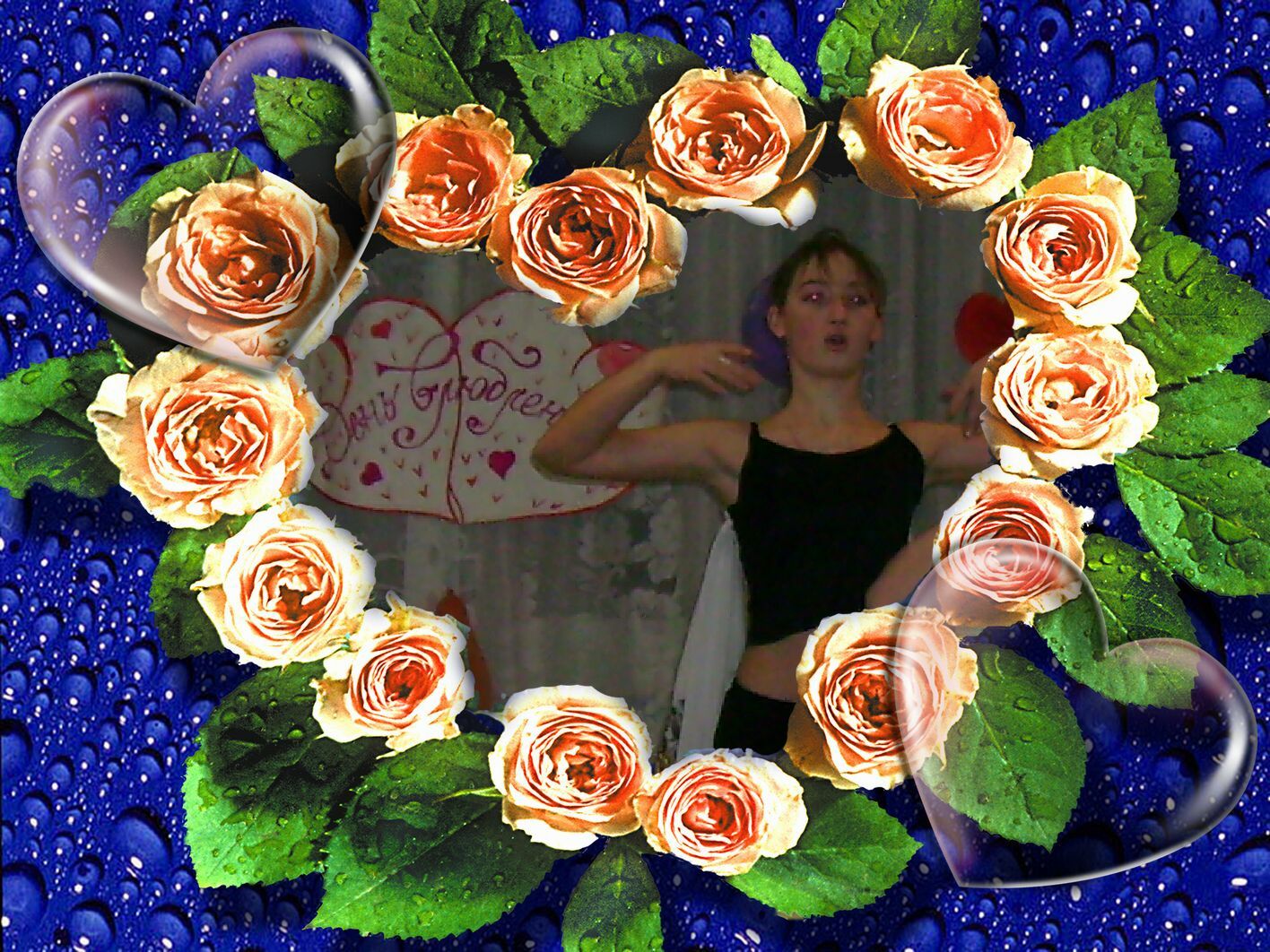 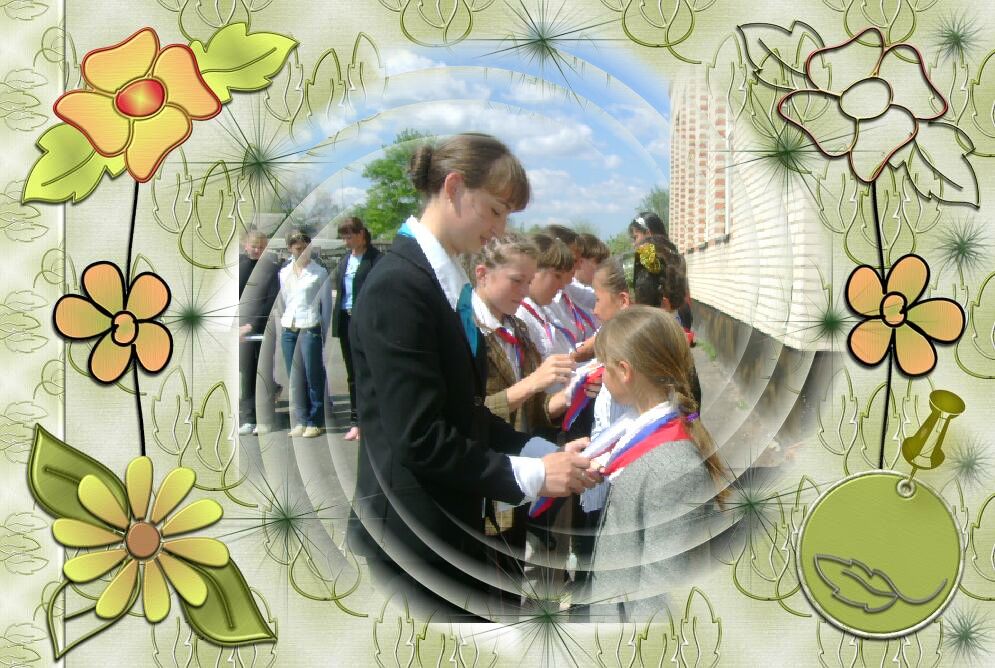 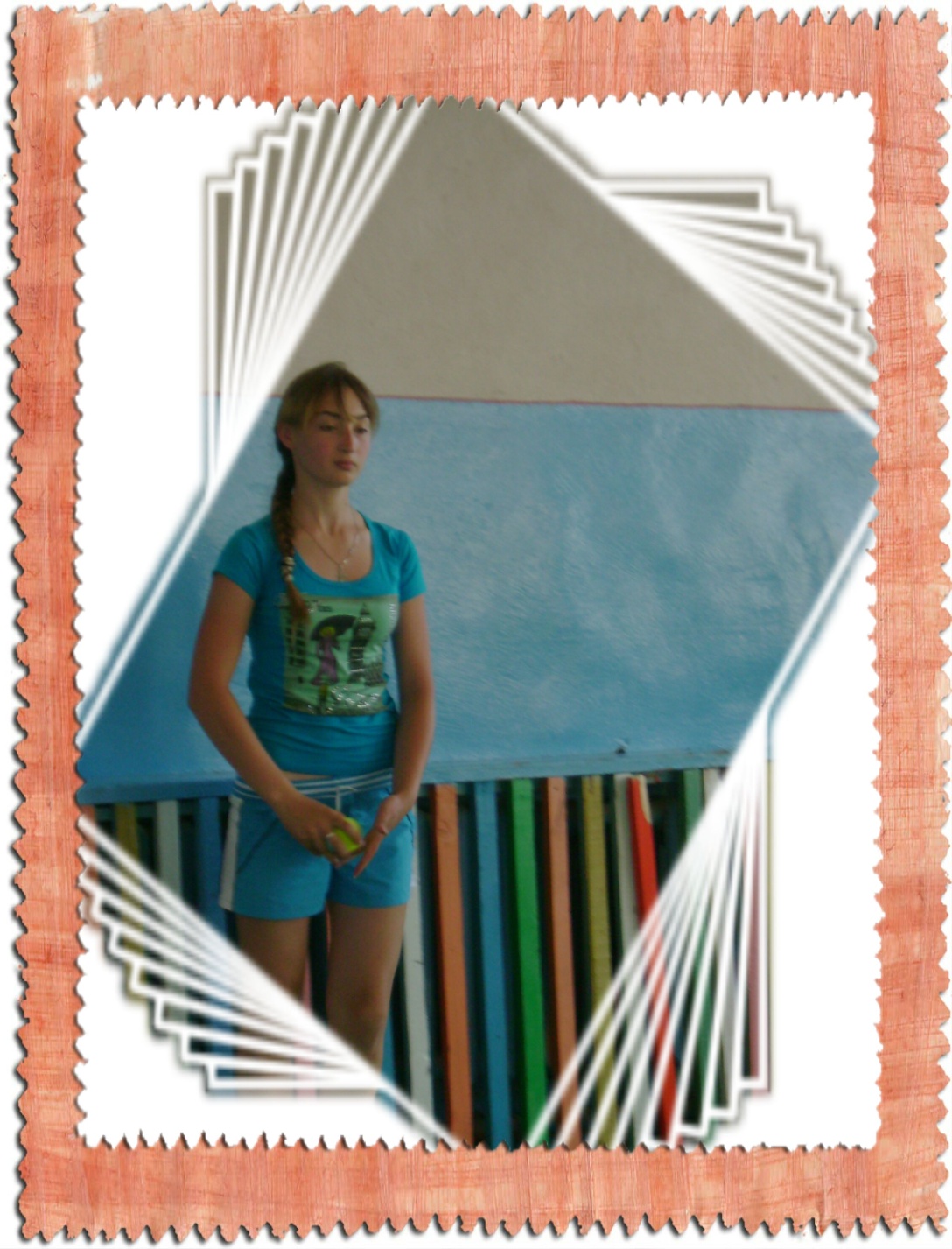 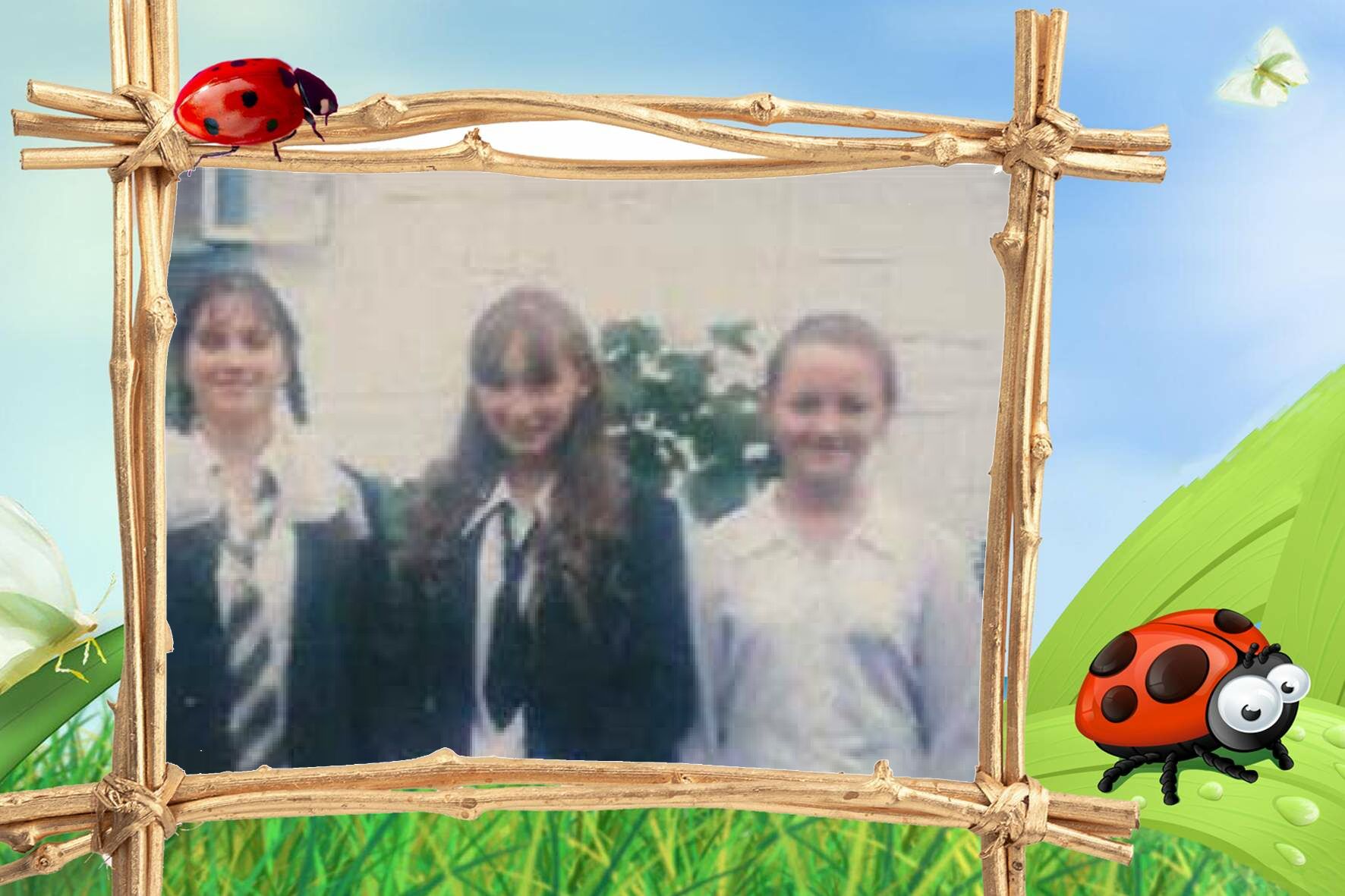 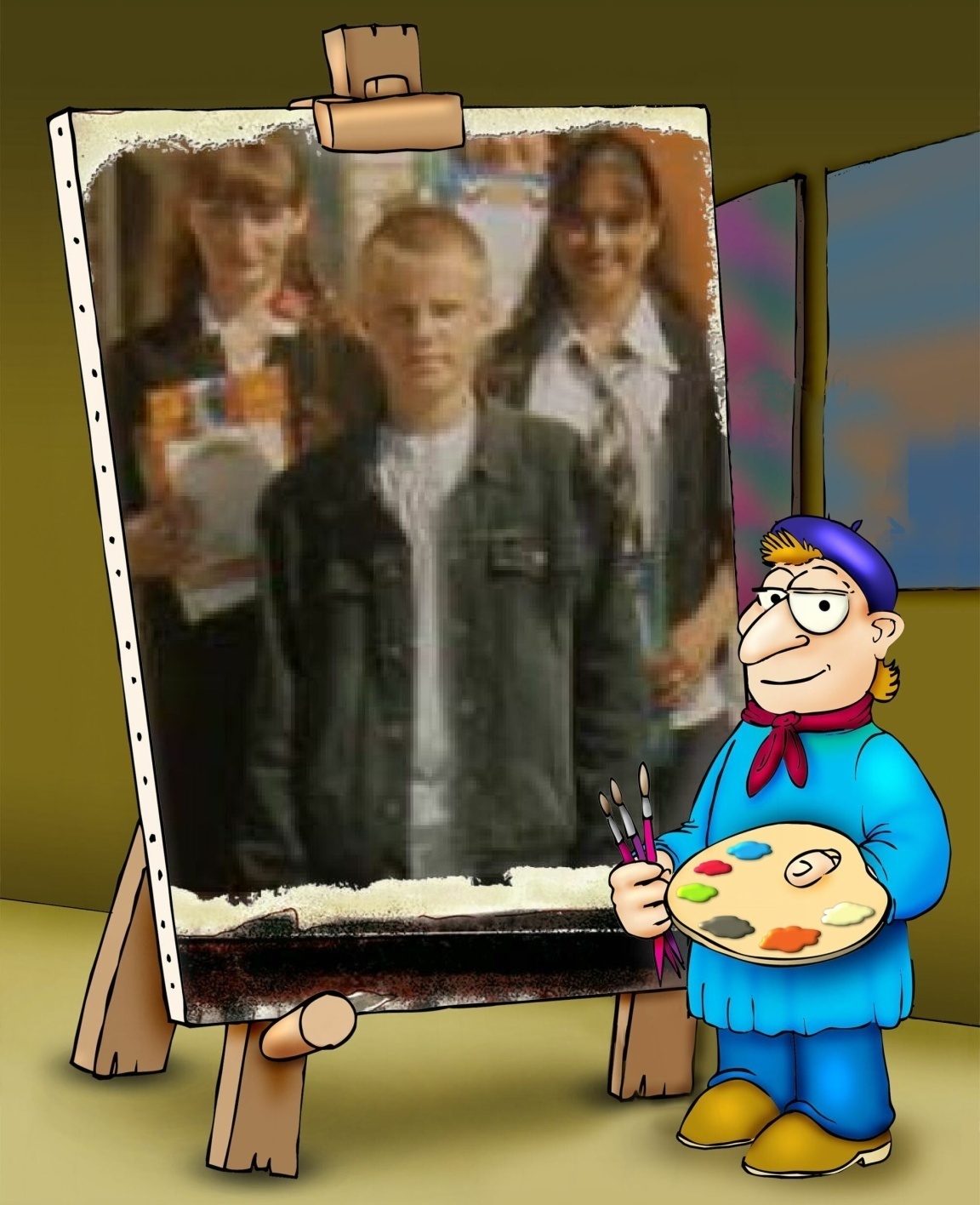 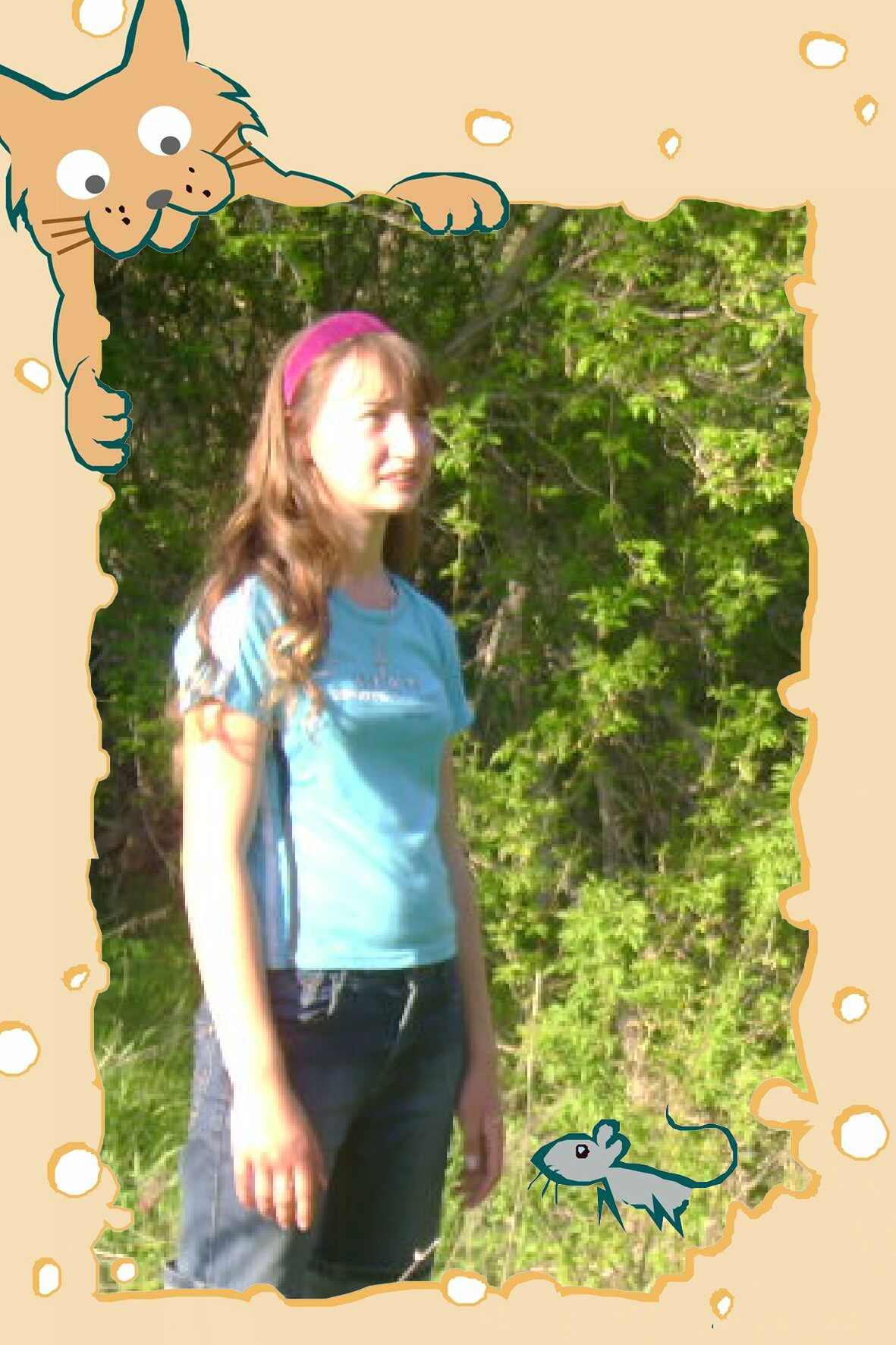 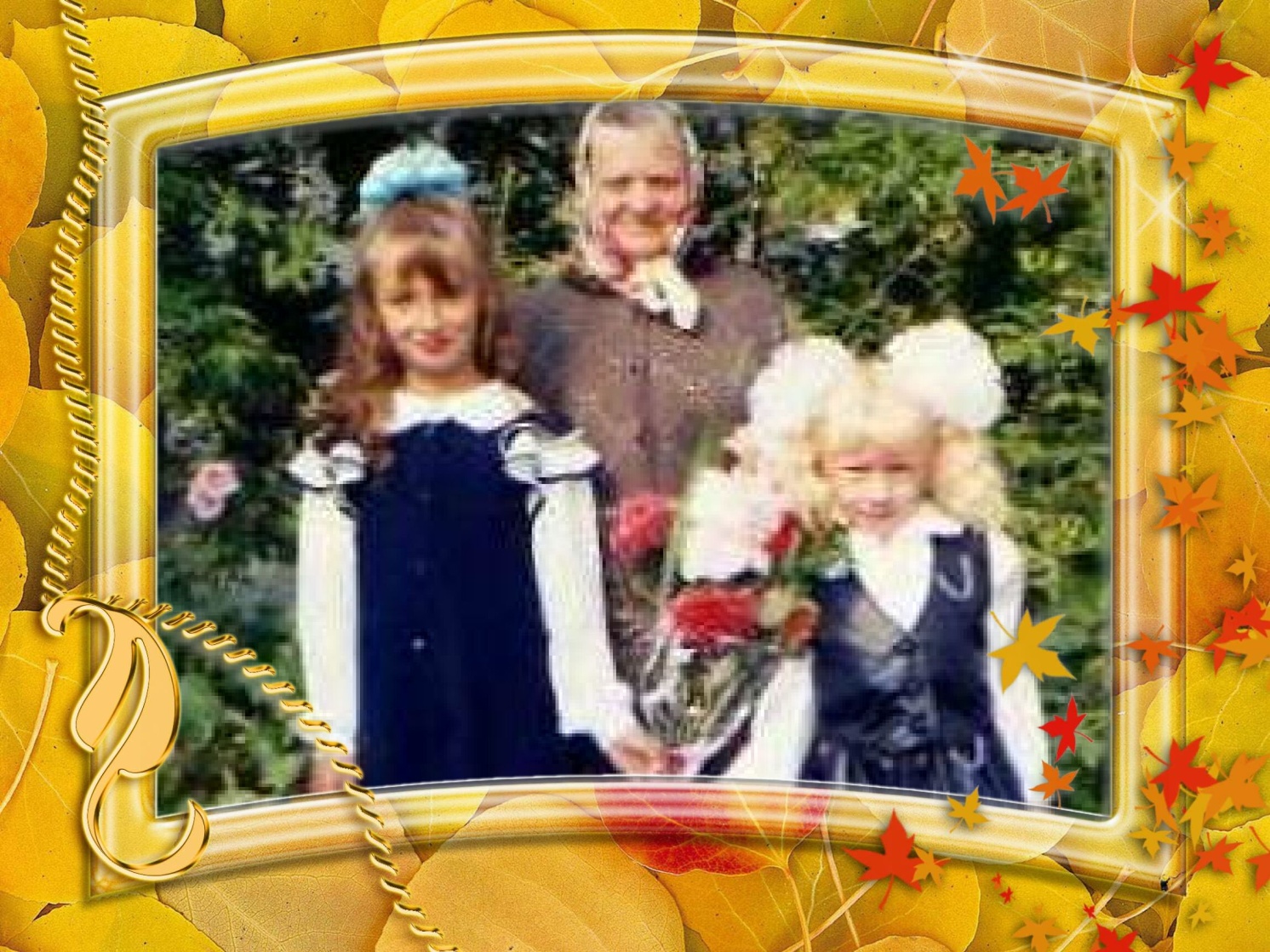 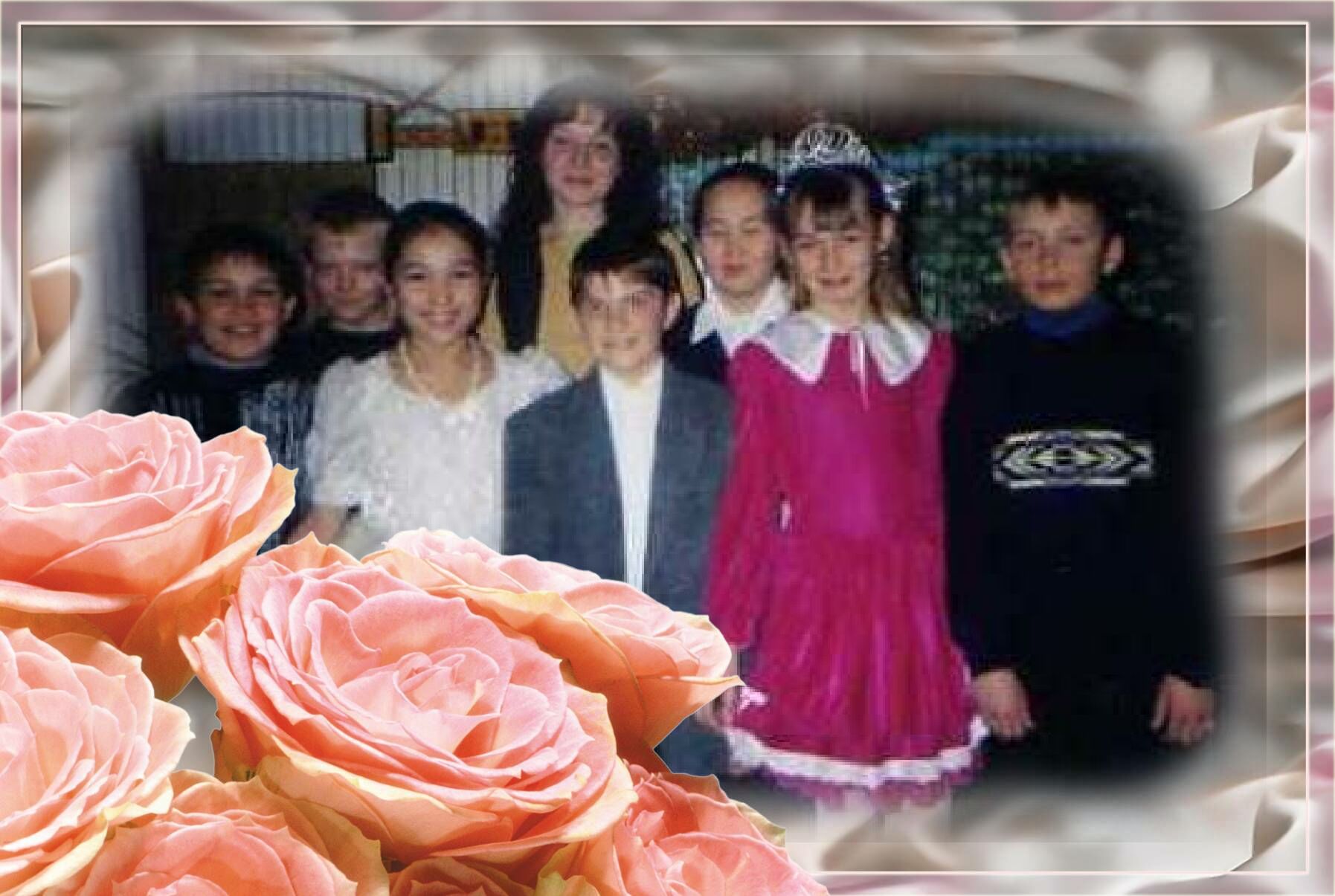 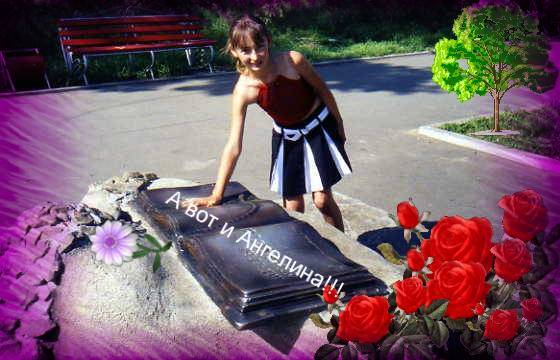 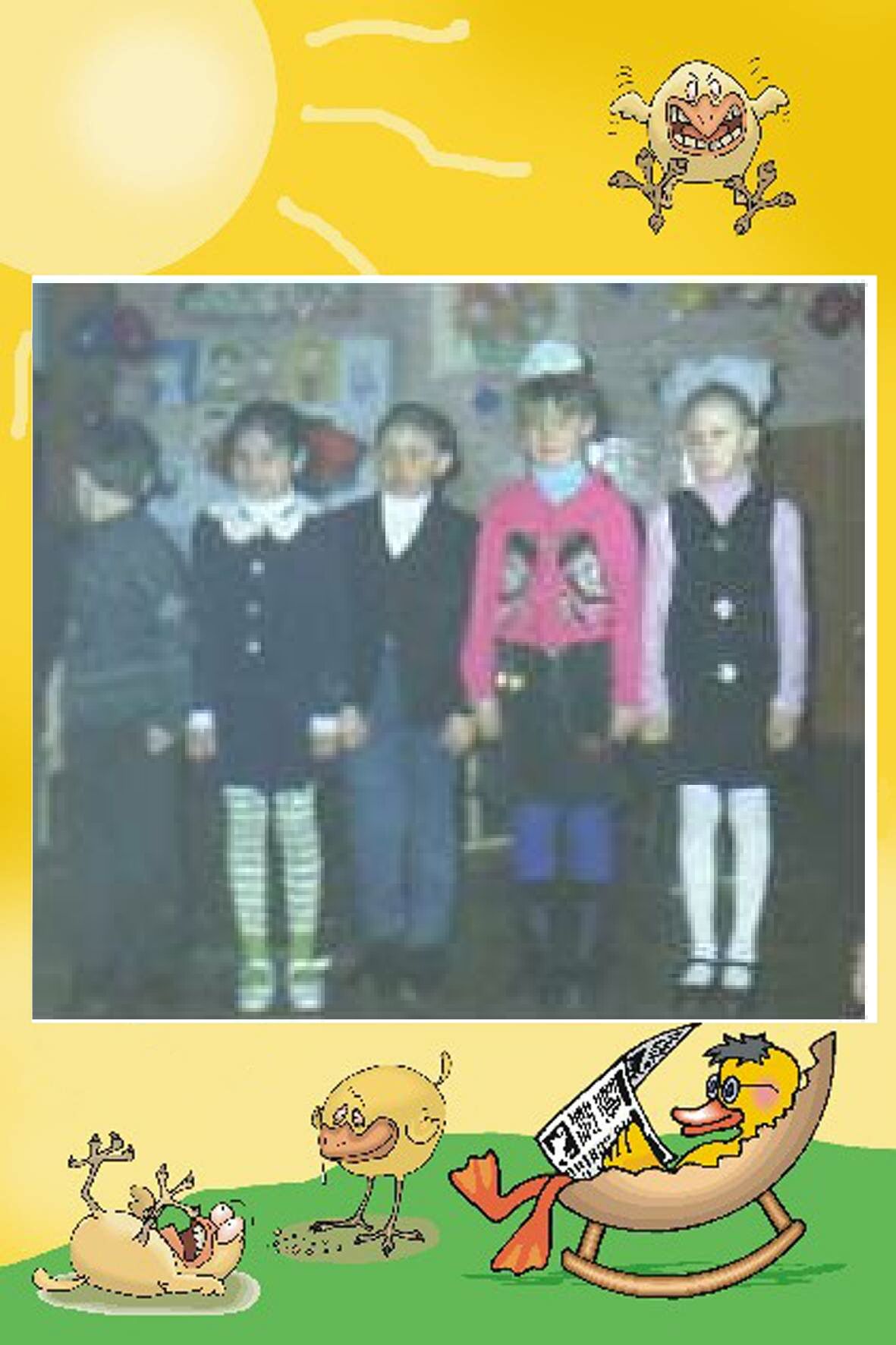 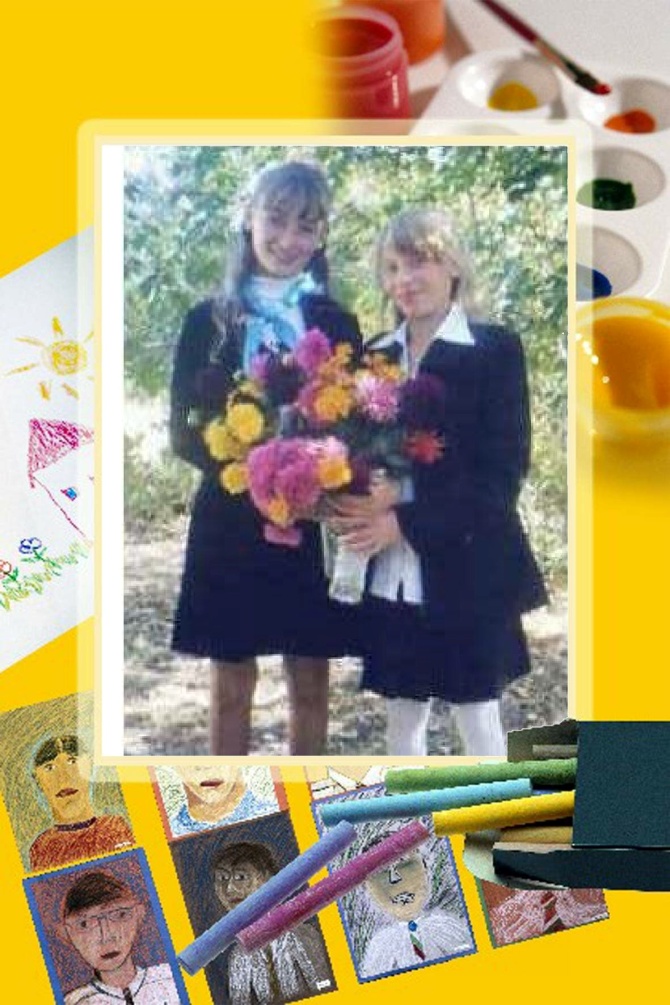 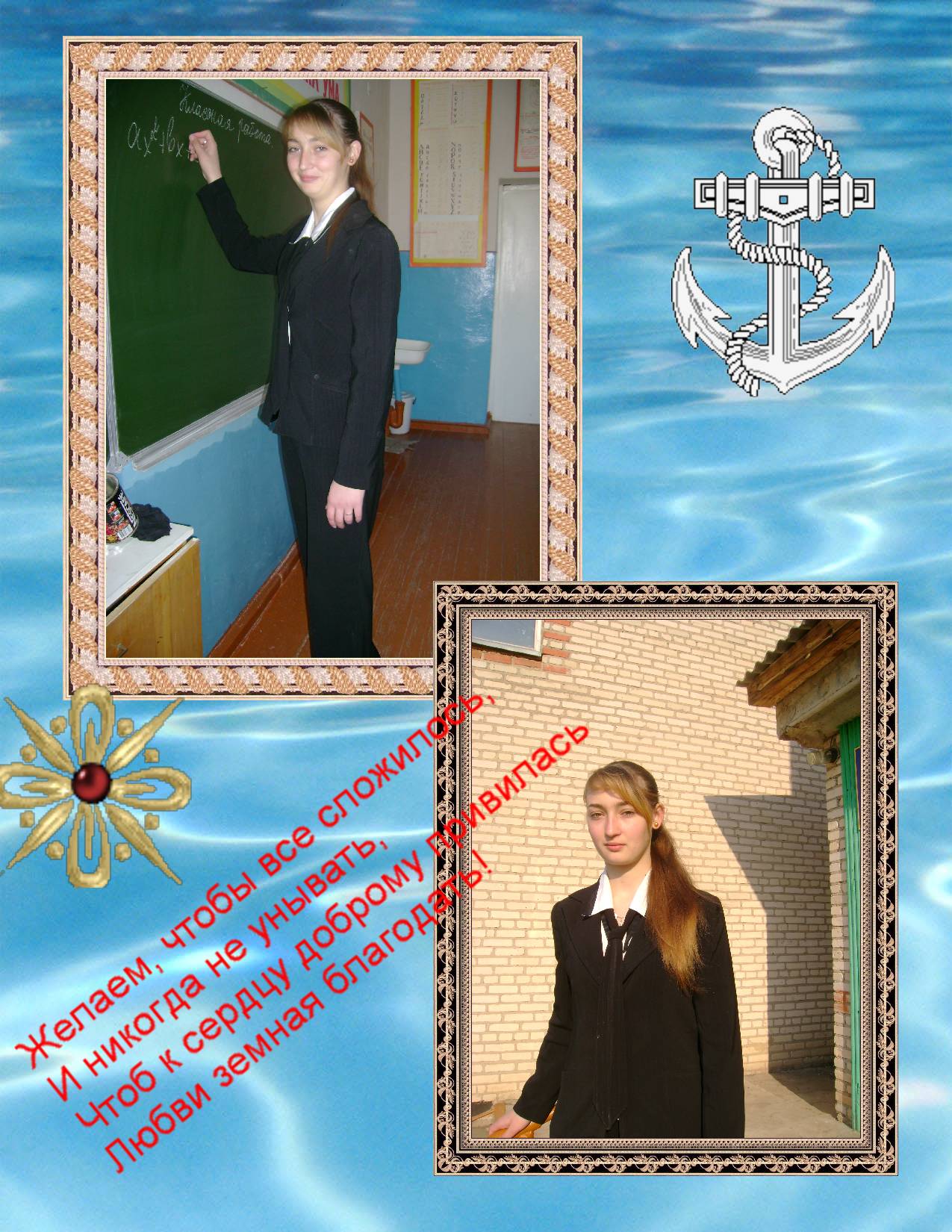 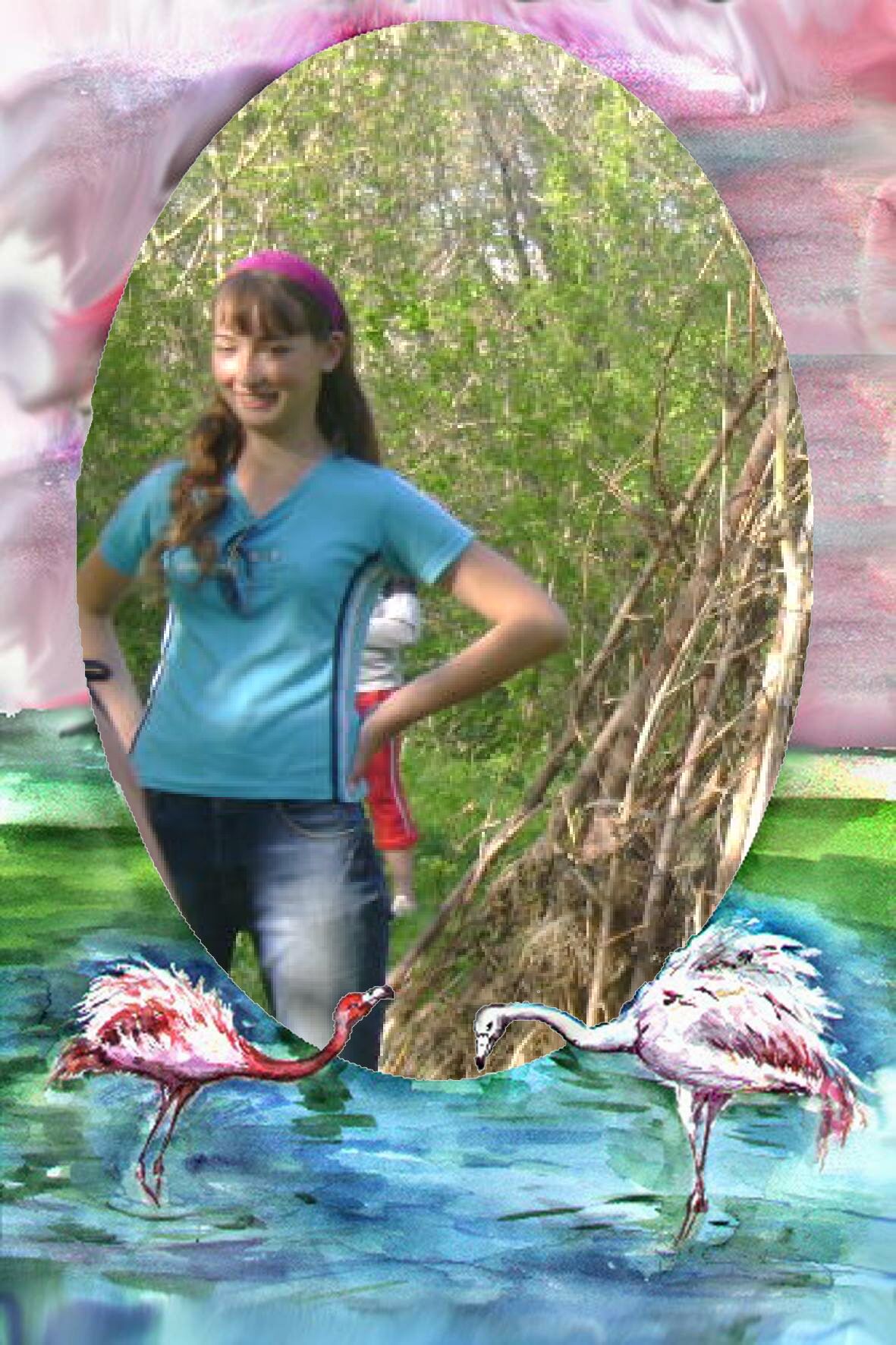 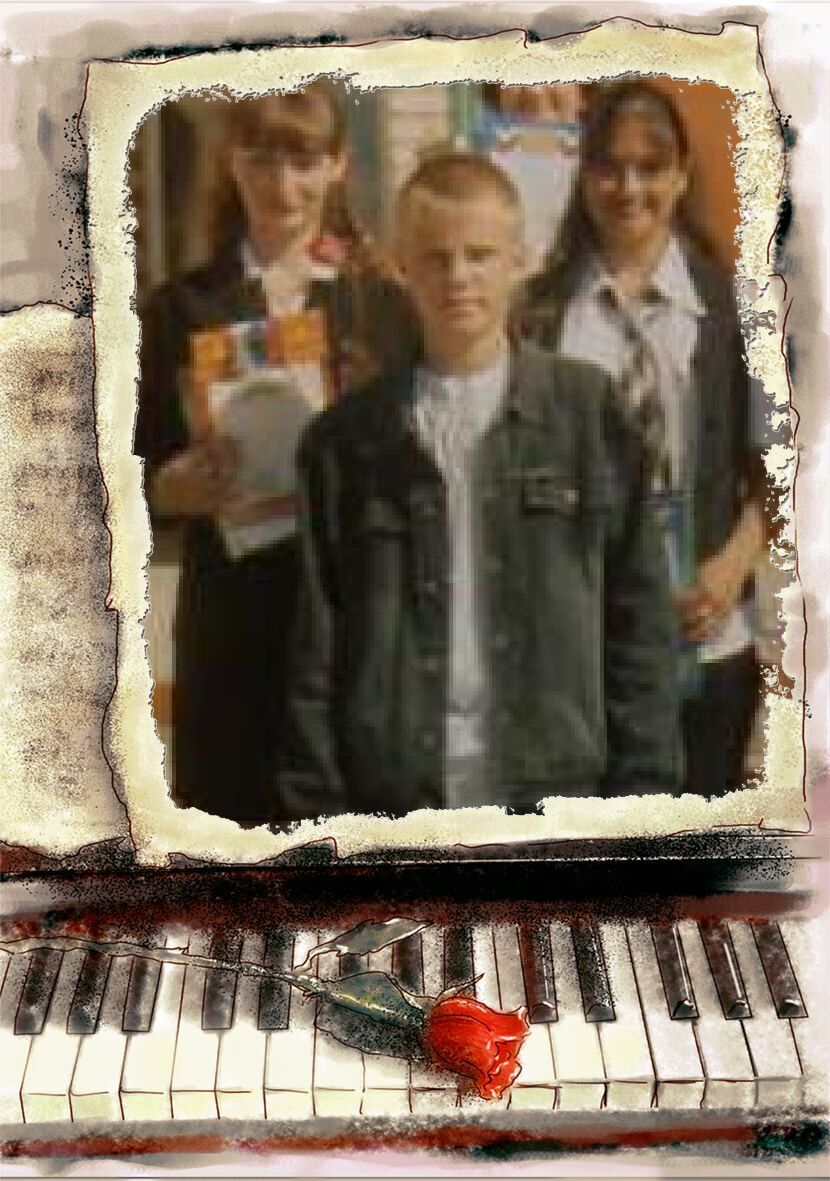 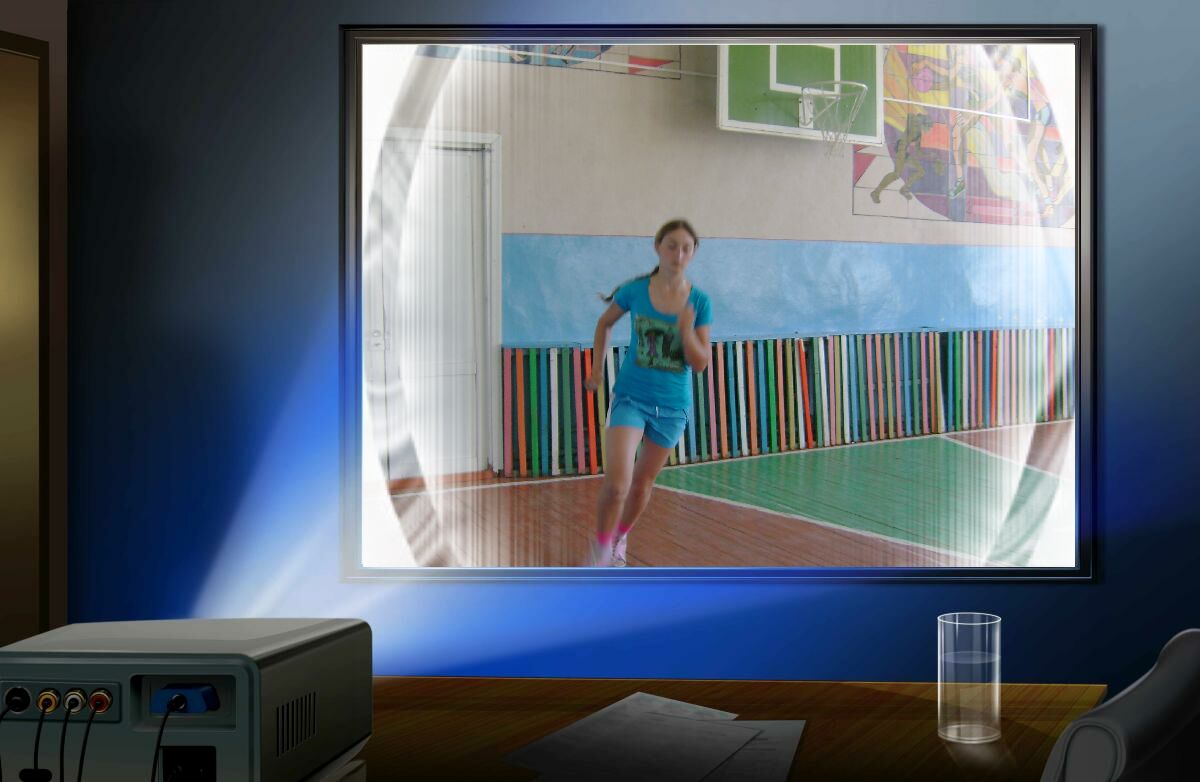 Школьные
годы
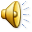 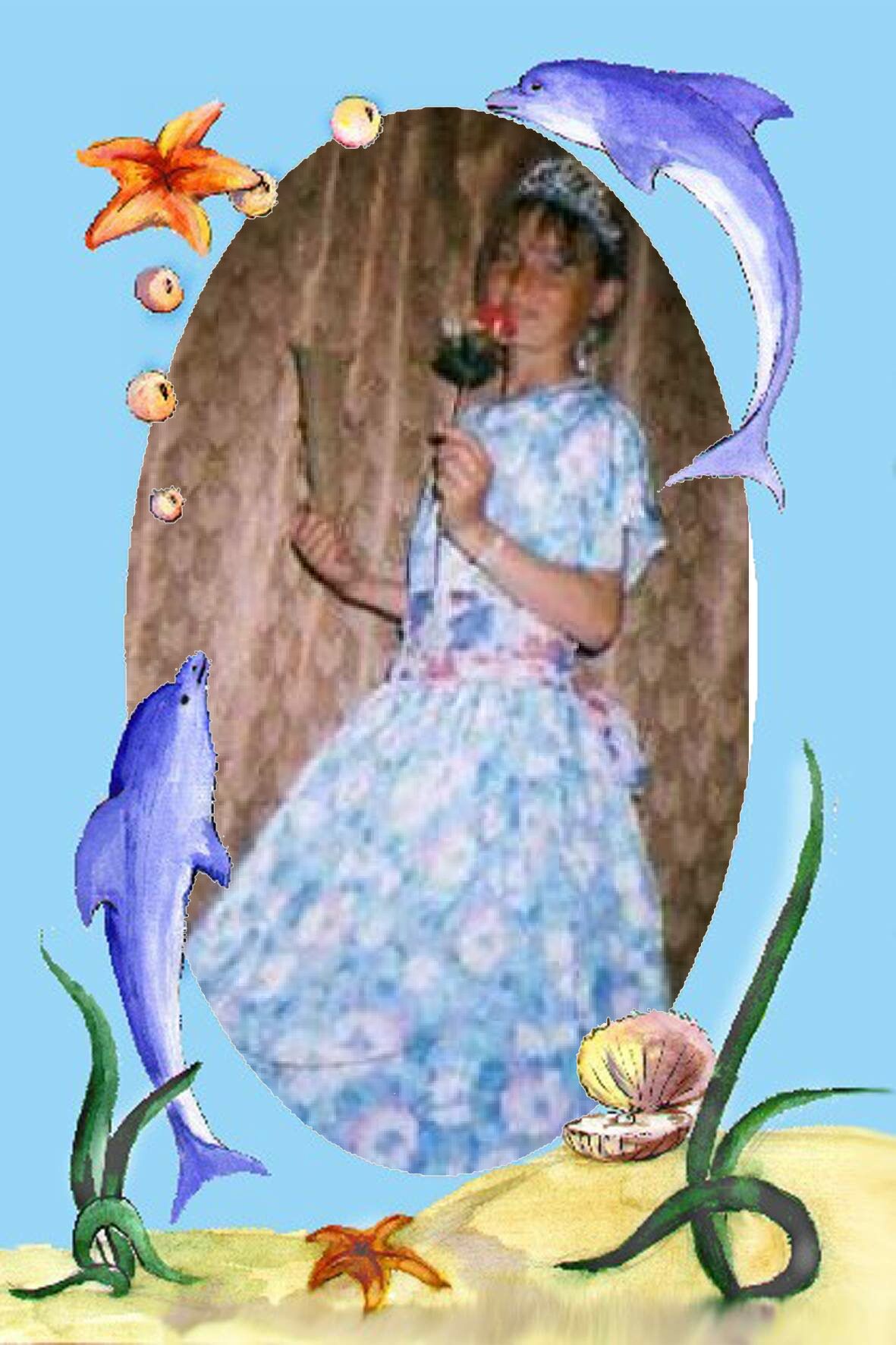 Ангелина 
не рассчитывает 
на чью-то помощь, 
во всем полагается только на себя.
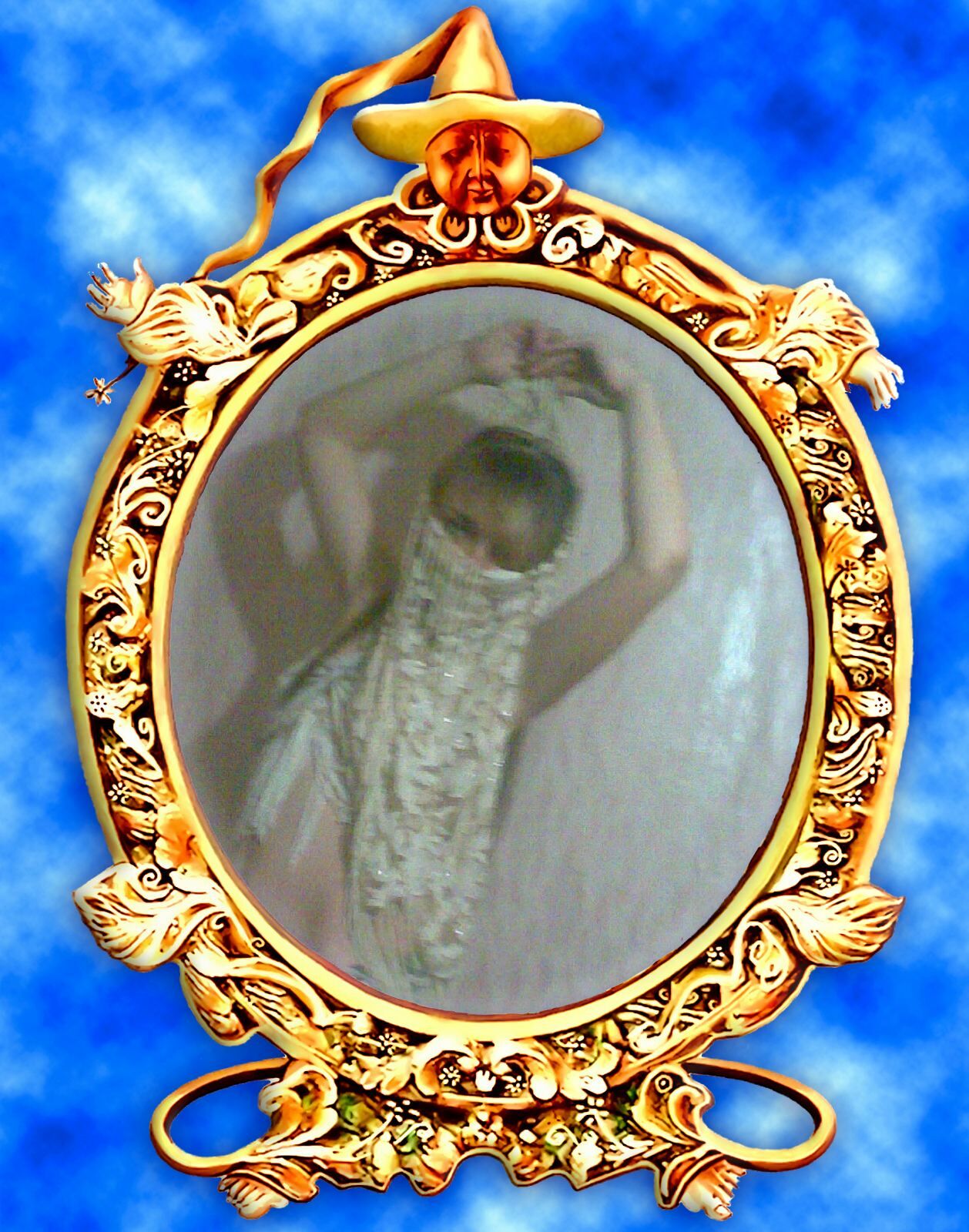 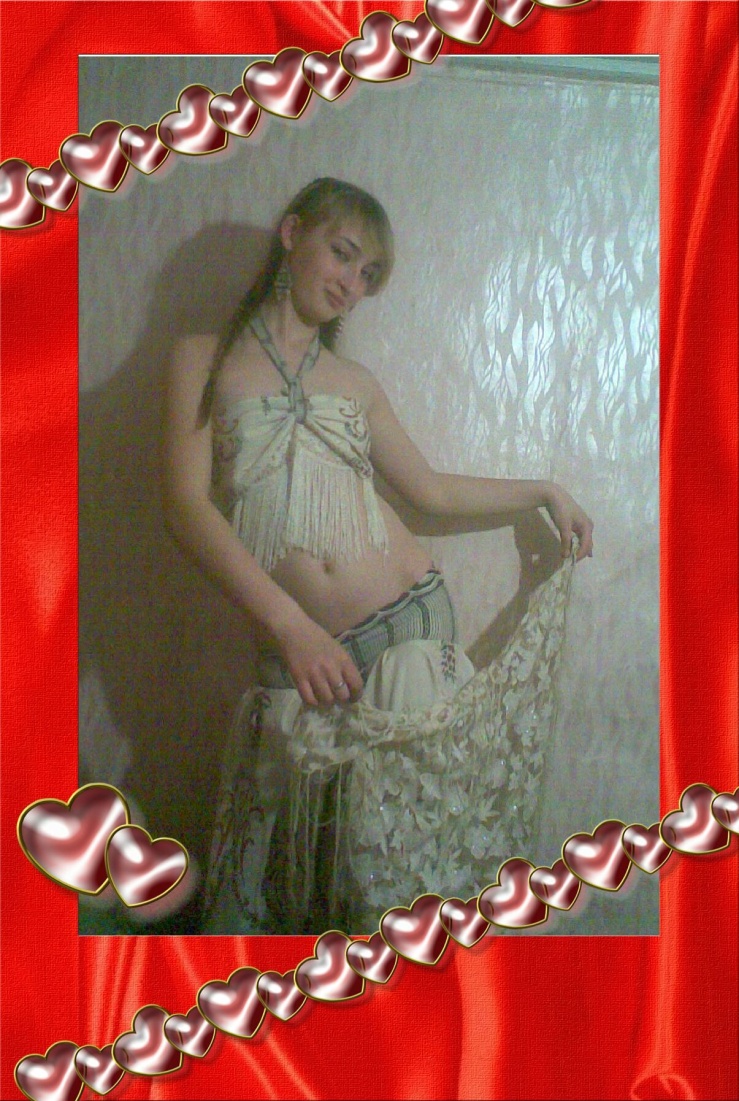 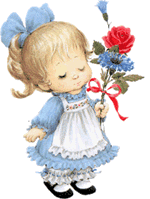 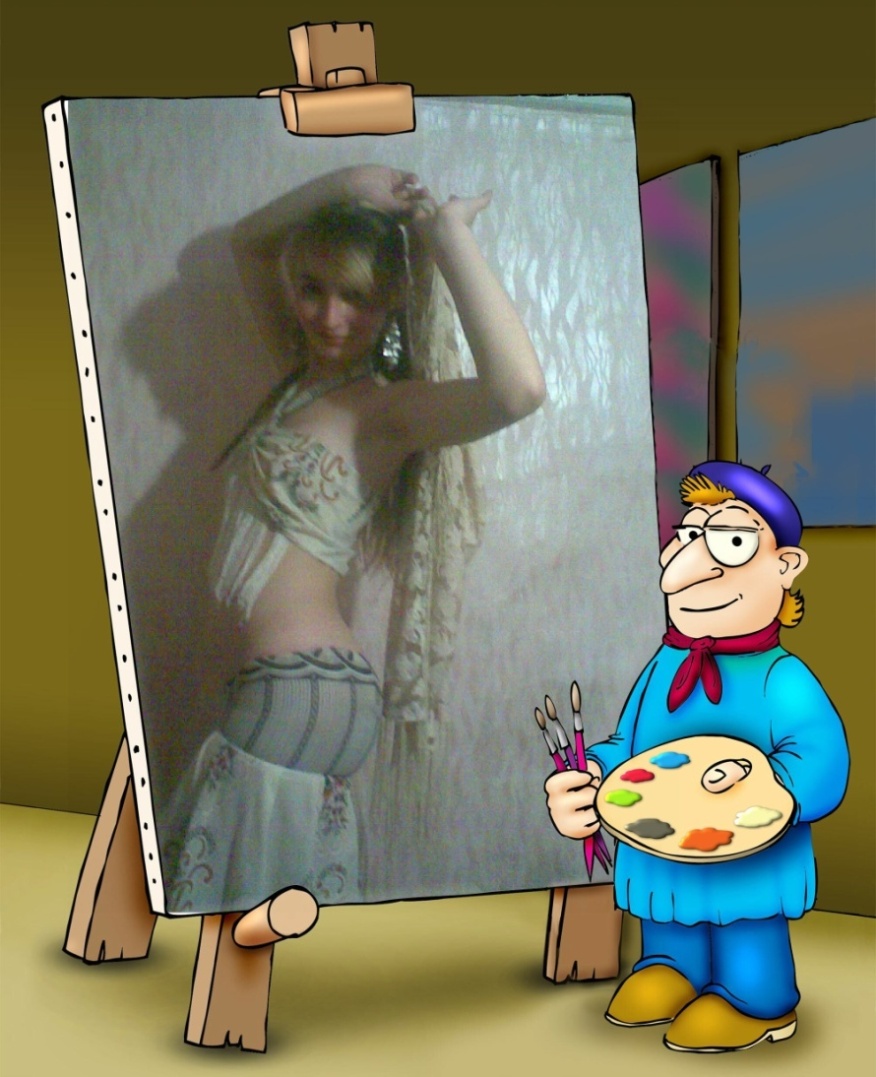 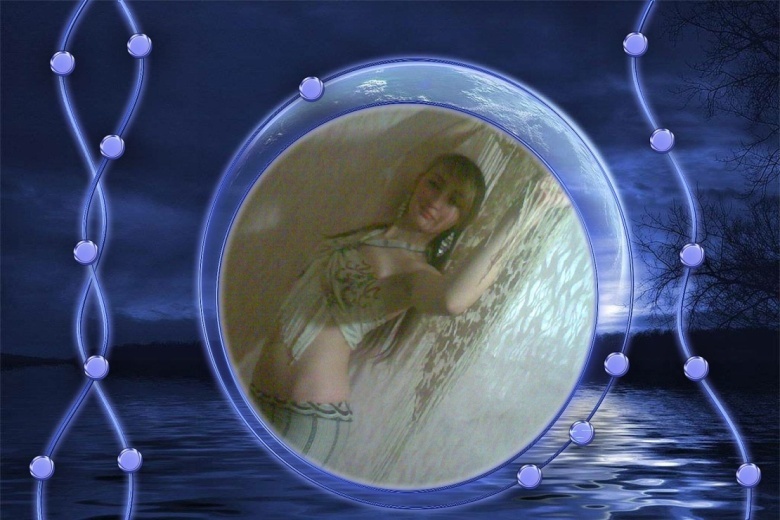 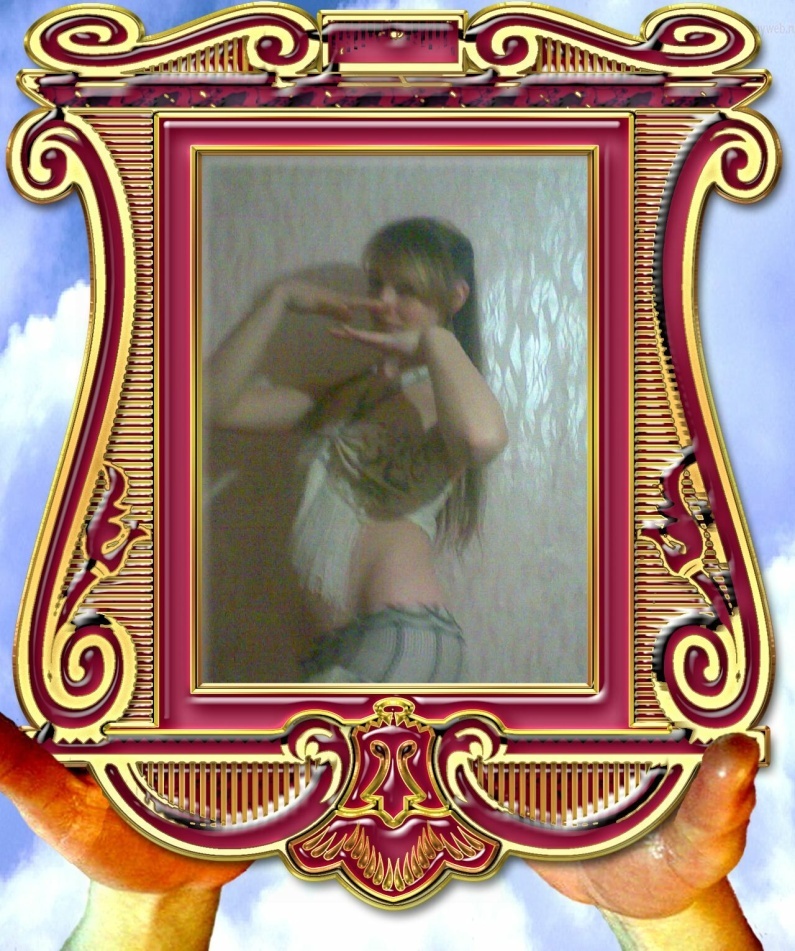 Пусть горе никогда не будетТаиться в зеркале пустом.Неси любовь и счастье людям,И будет полной чашей дом!
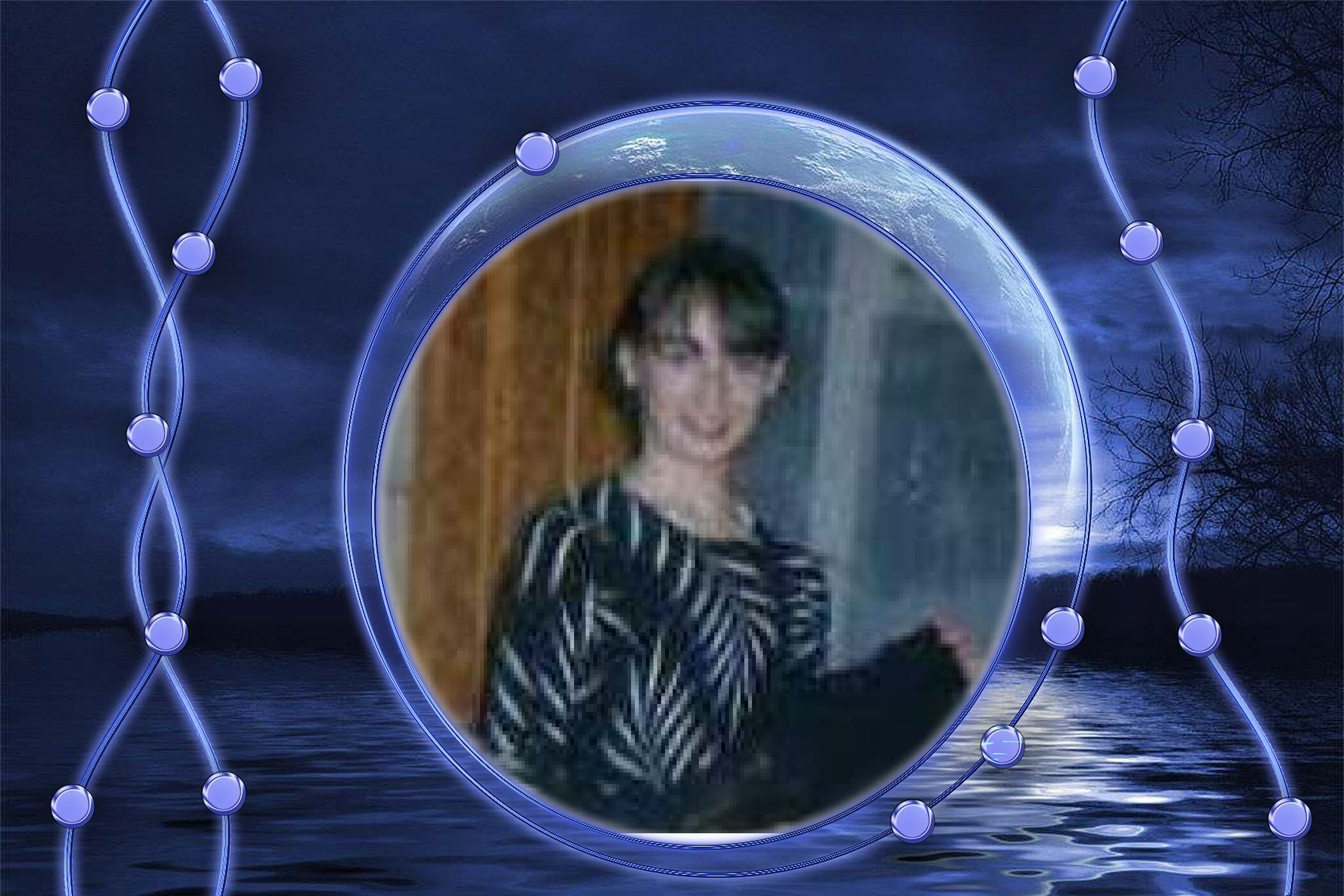 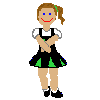 Глаза твои  счастьем пусть 
вечно сияют,А в жизни лишь 
только друзья окружают!
Новый 2008 год
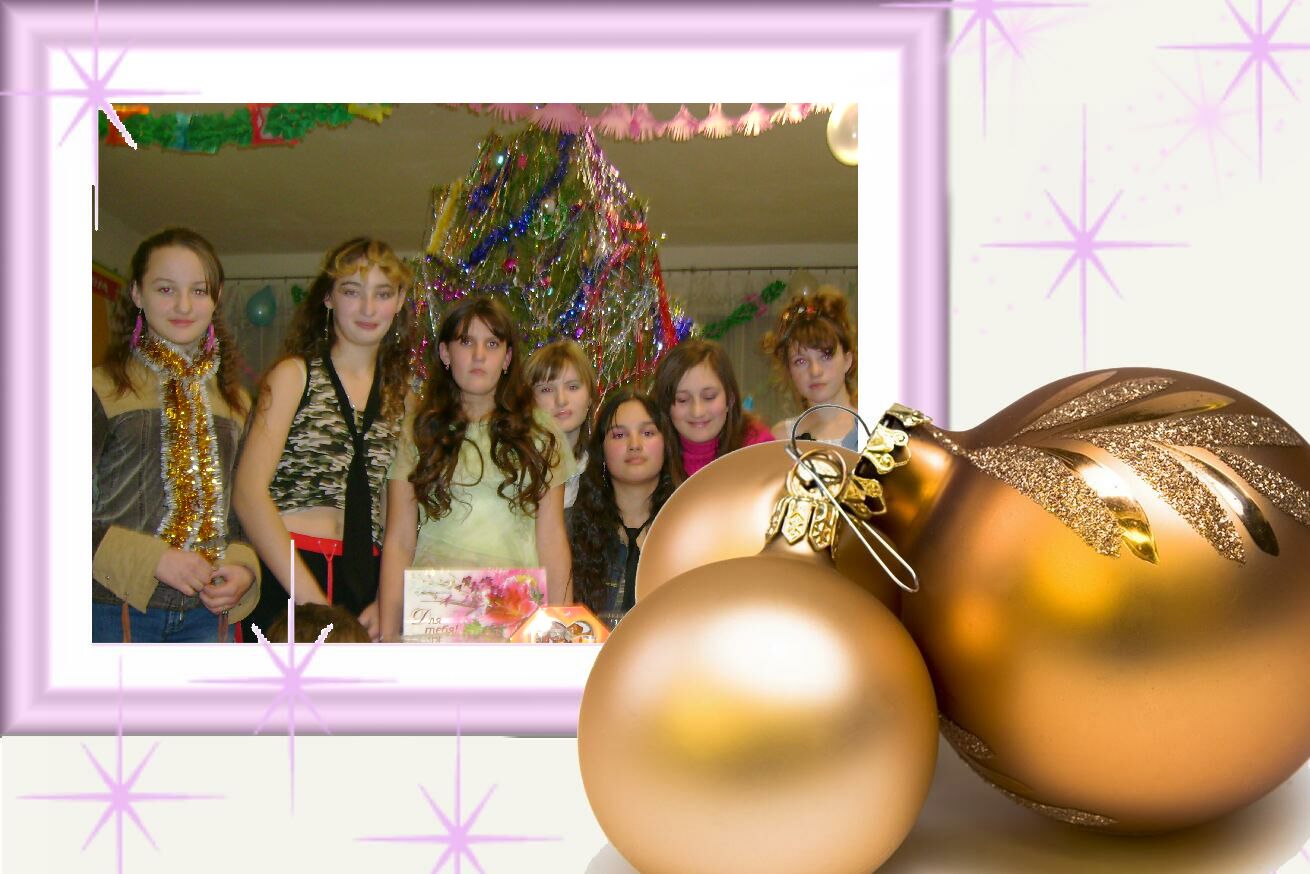 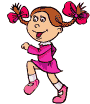 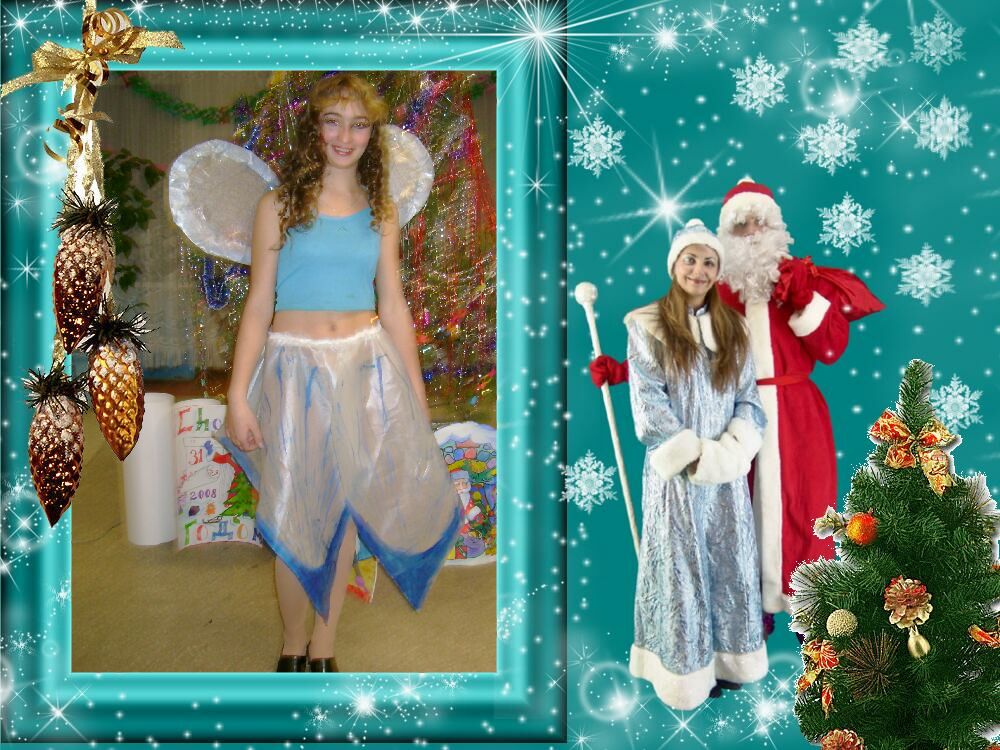 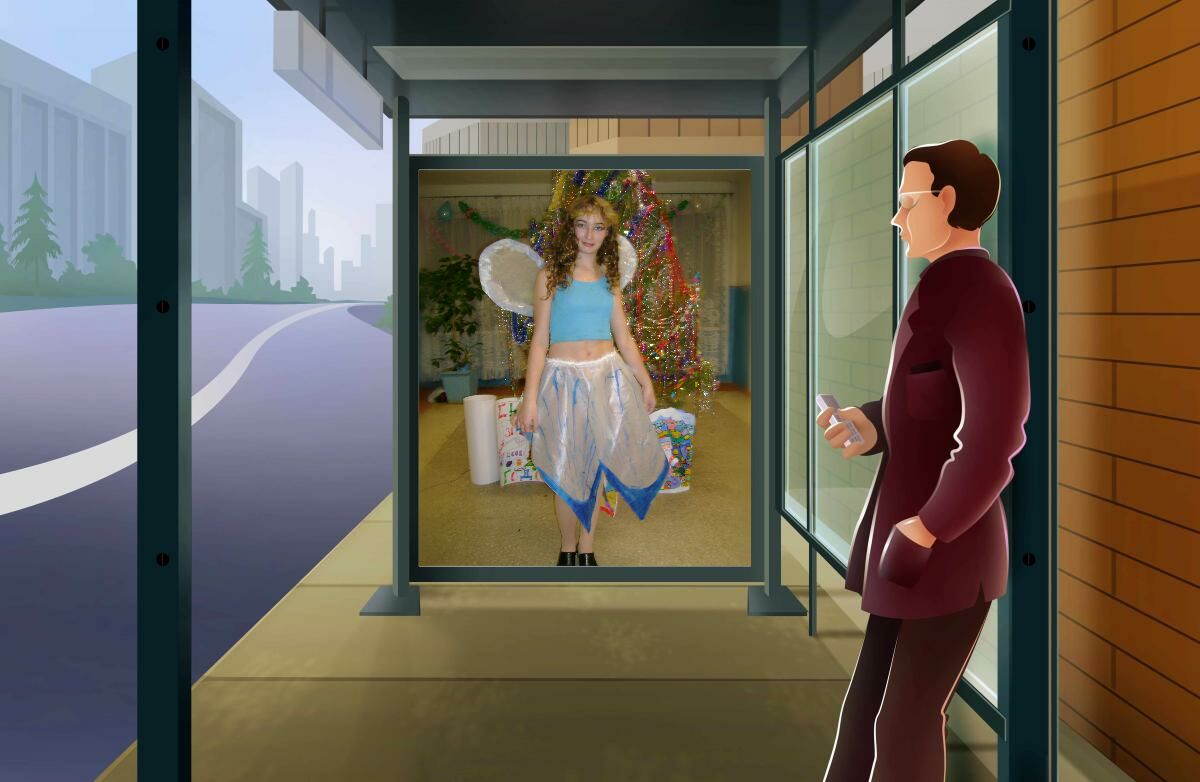 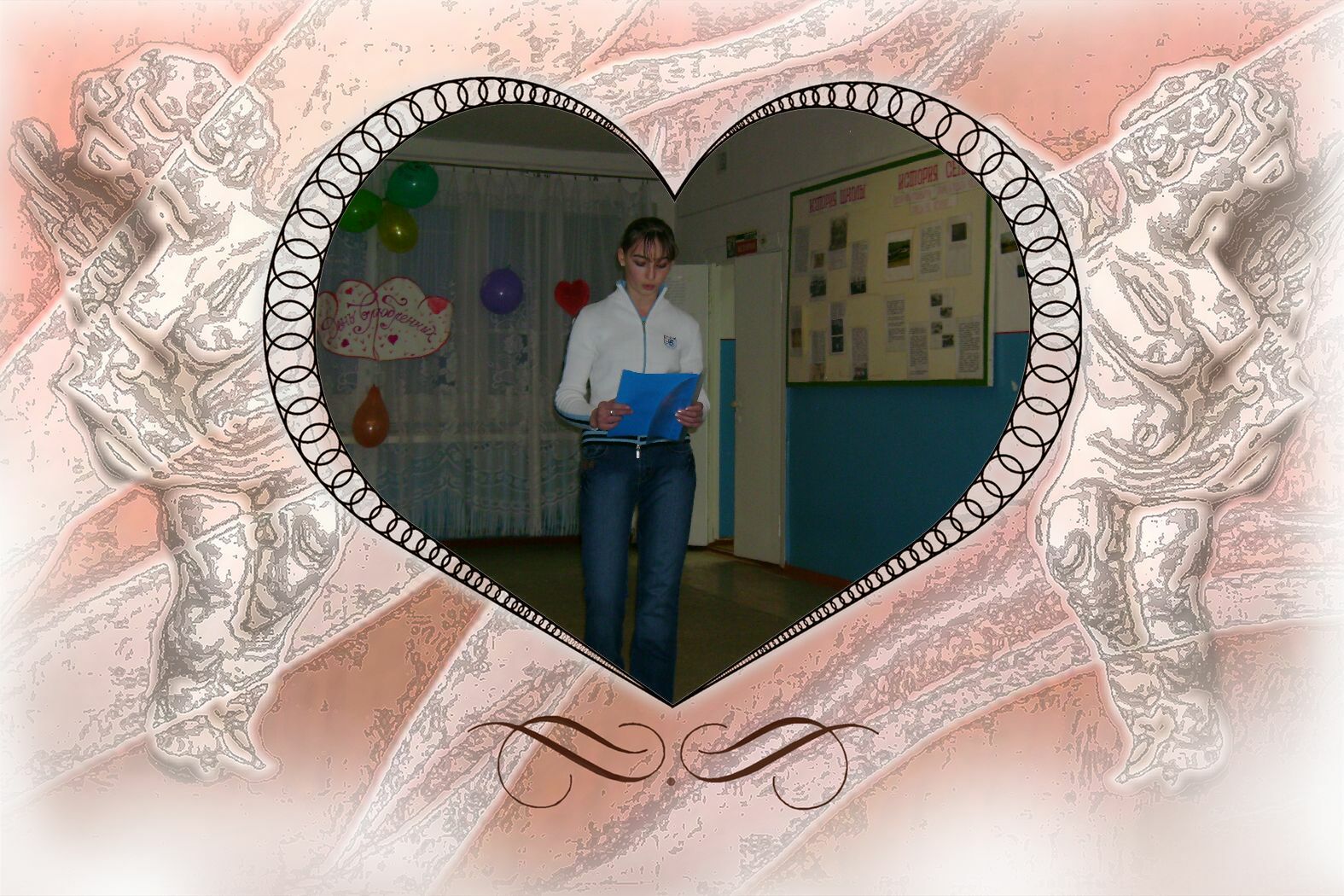 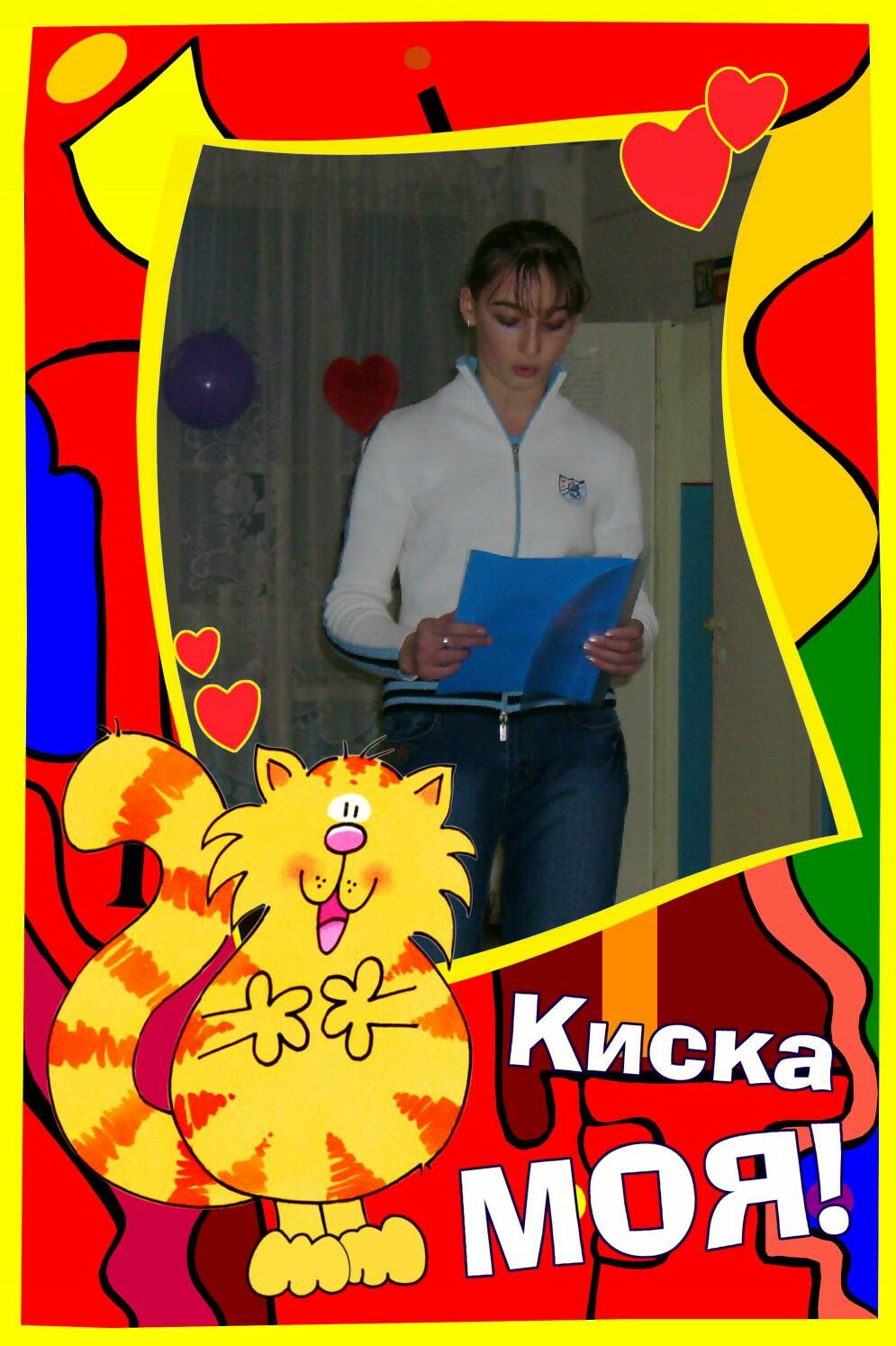 Бодрой будь, красивою,Милою, простой,Искренне любимою -Будь всегда такой!
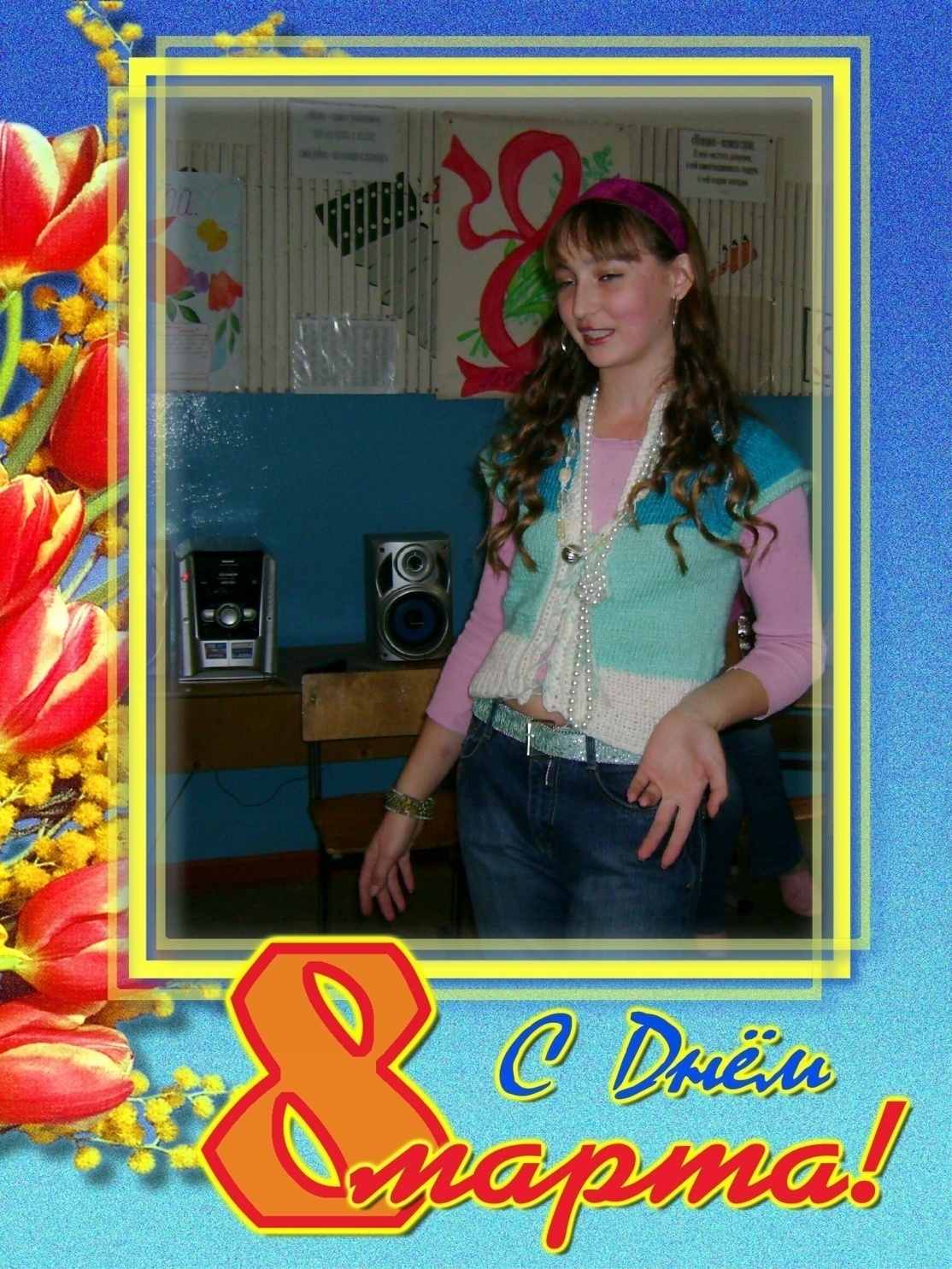 Она хорошая, гостеприимная хозяйка, предпочитает принимать гостей у себя, чем самой ходить в гости.
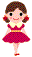 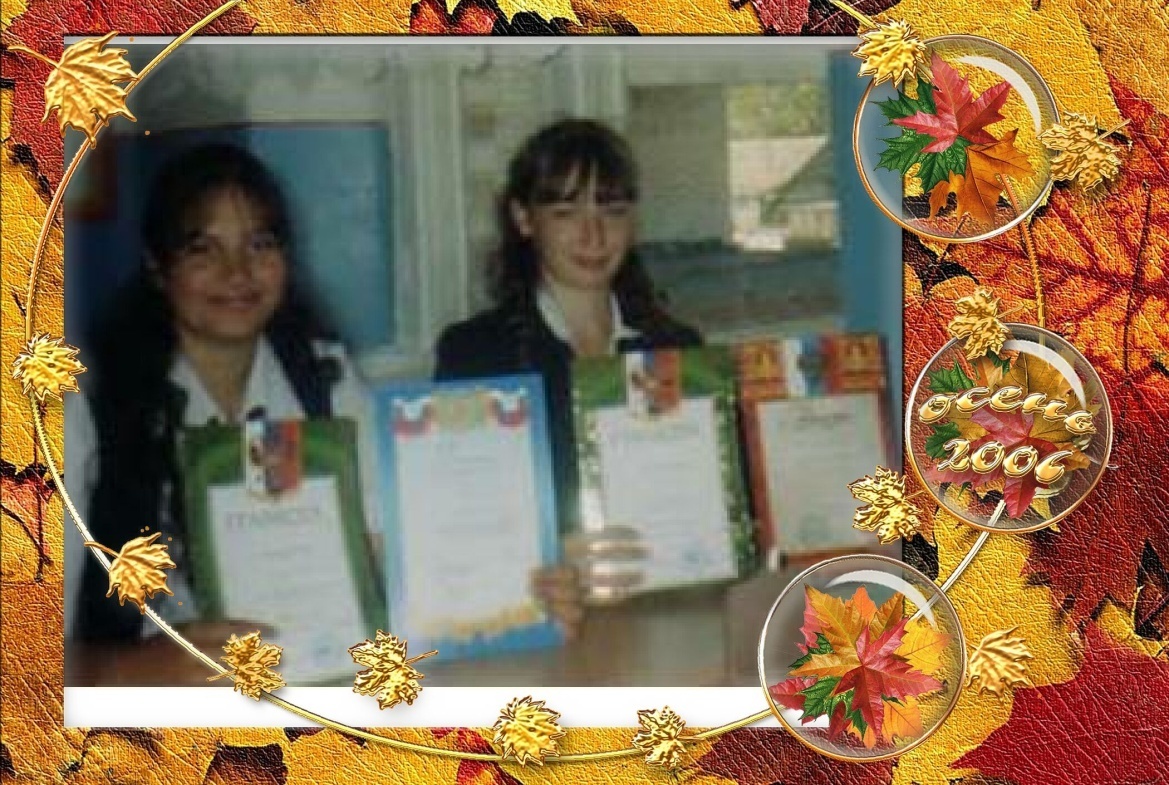 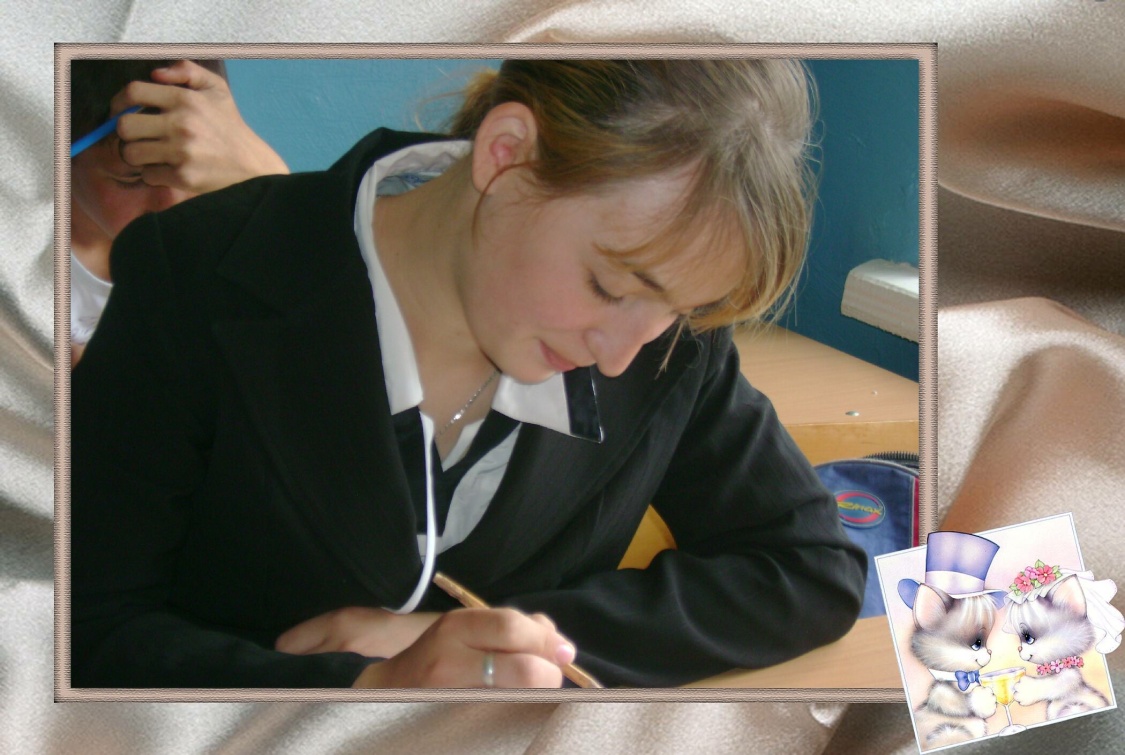 А я желаю всей душойТебе почаще улыбаться,Быть весёлой и простой.Чтоб все вокруг тебя любилиИ вспоминали в трудный час.Ну, в общем, будь такой же милой,Такой же умной, как сейчас!
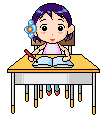 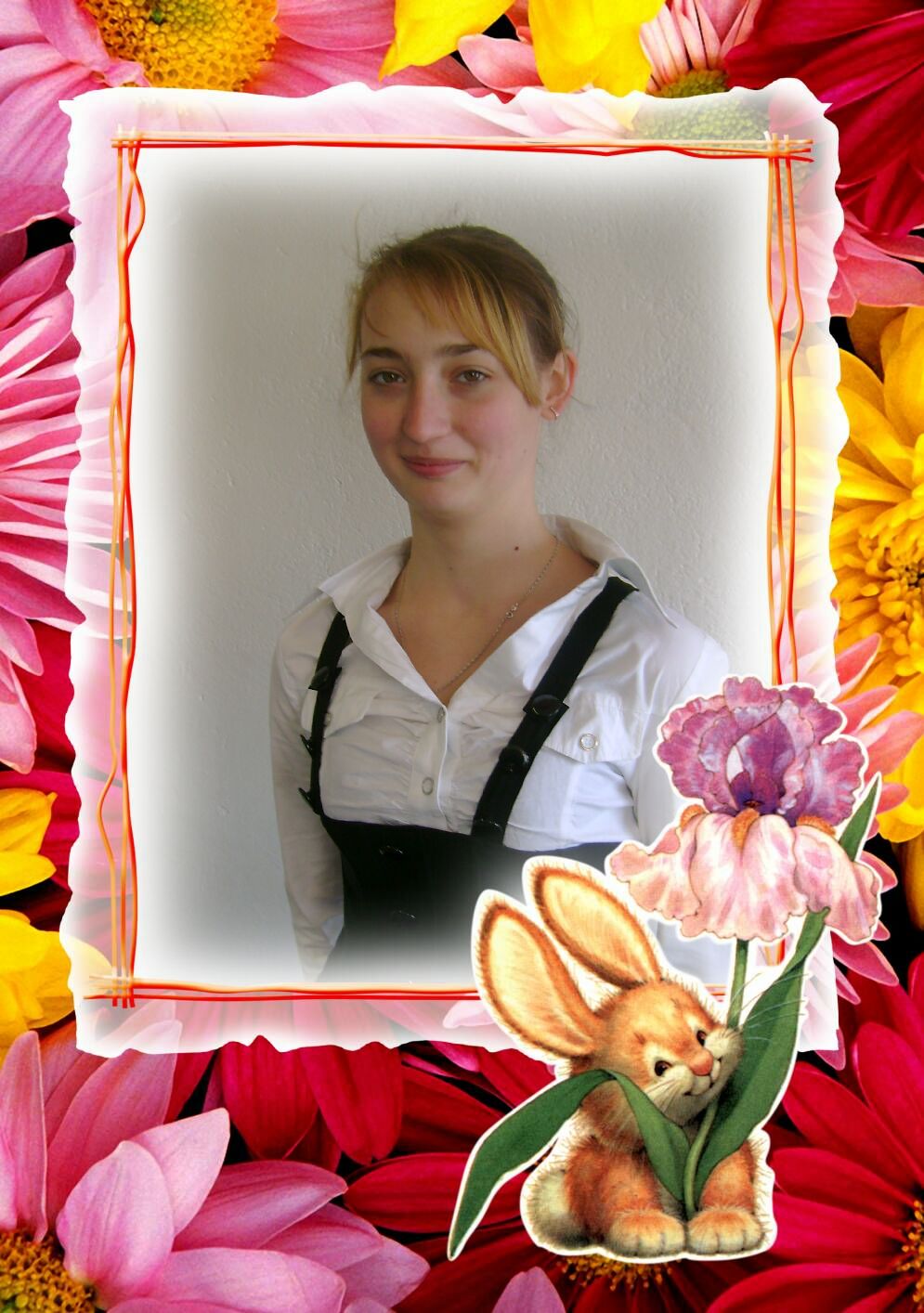 Как мадонна, Ангелина -
Яркий образ для картины
Талантливого мастера,
Рисующего счастье нам.
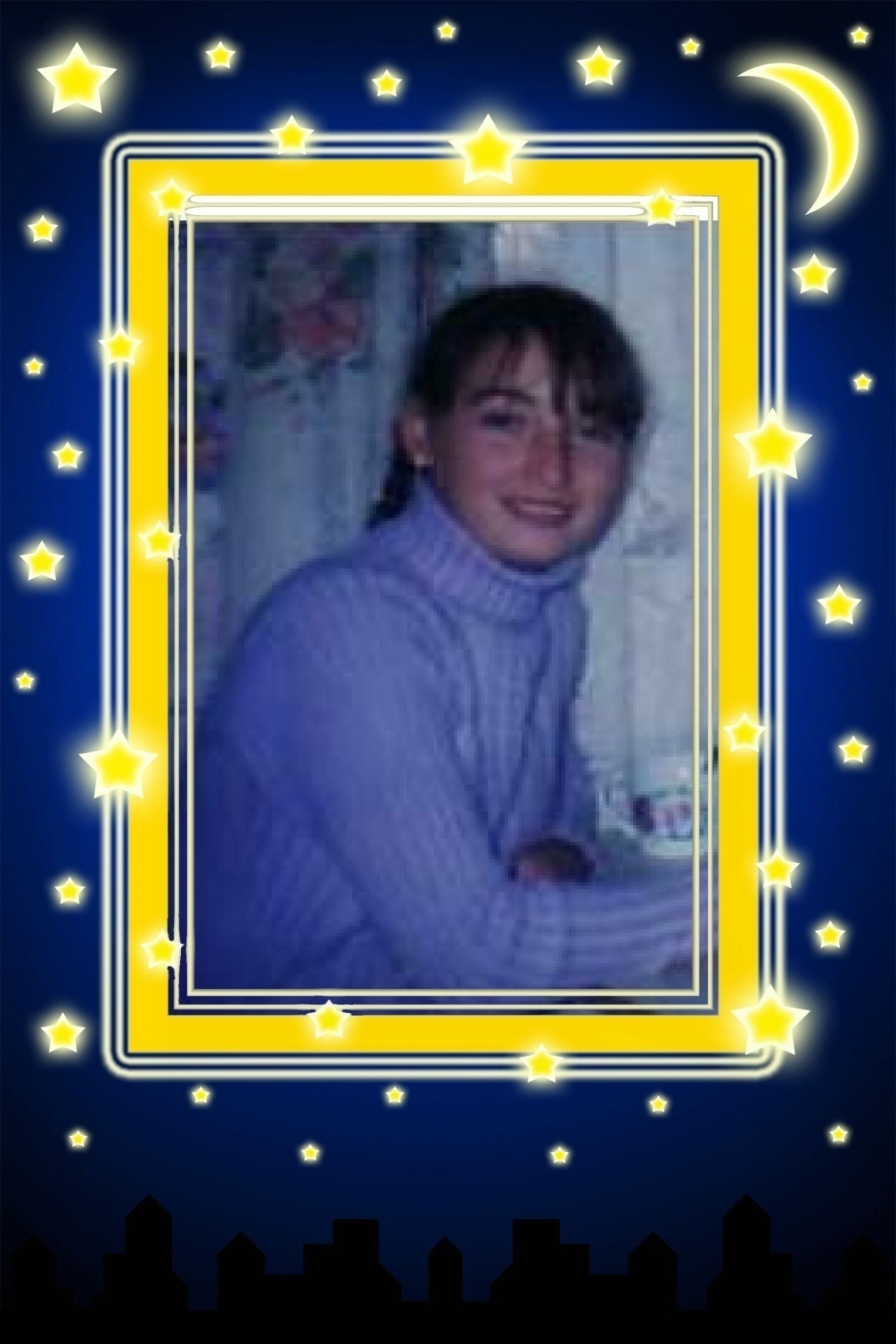 Наша Лина-Ангелина 
Чем-то манит беспричинно, 
Как абстрактная картина: 
Непонятна, 
но мила.
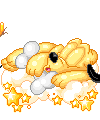 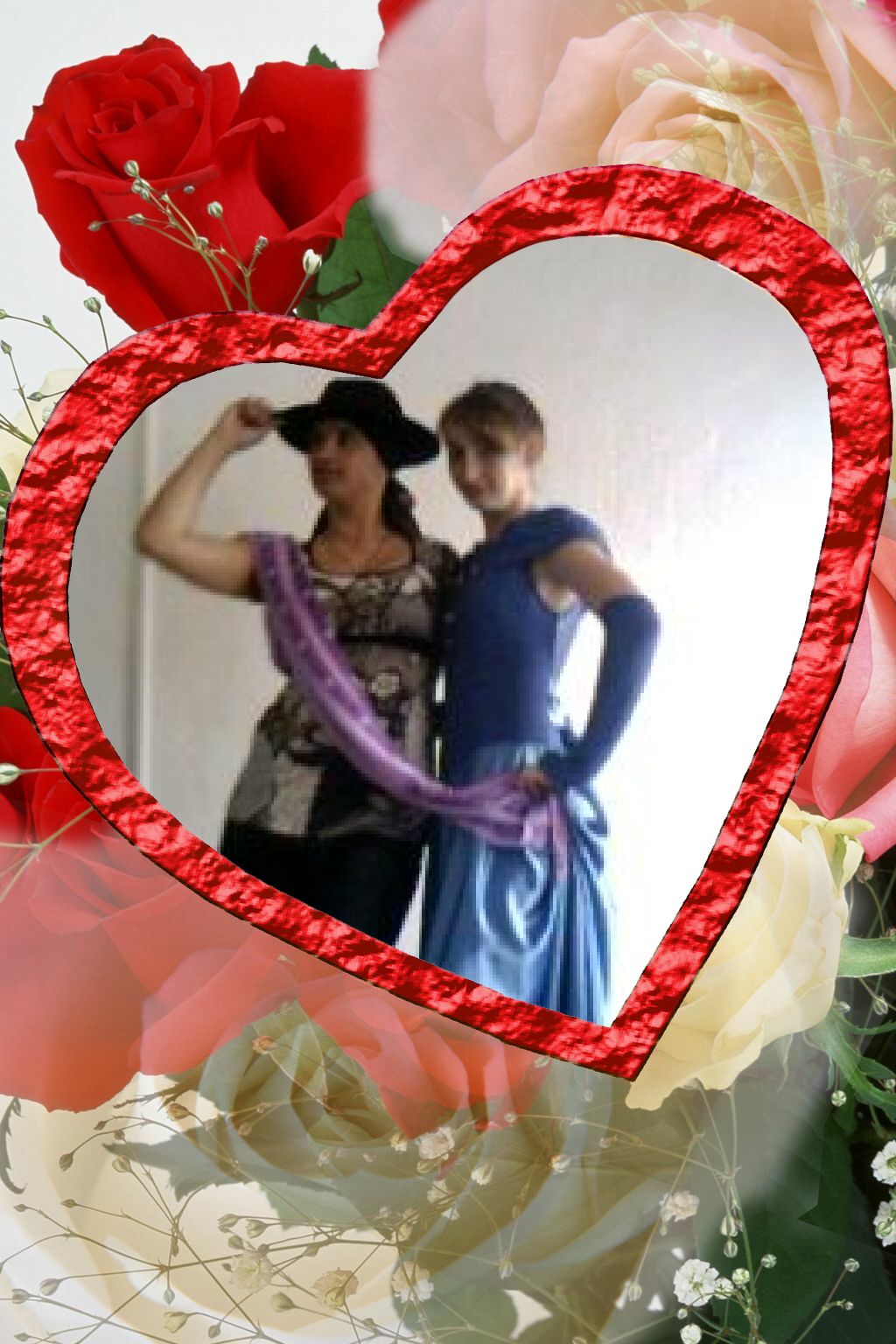 Если суть понятна станет 
Равнодушным не оставит, 
И поймет всяк, чем же манит: 
В простоте ее краса!
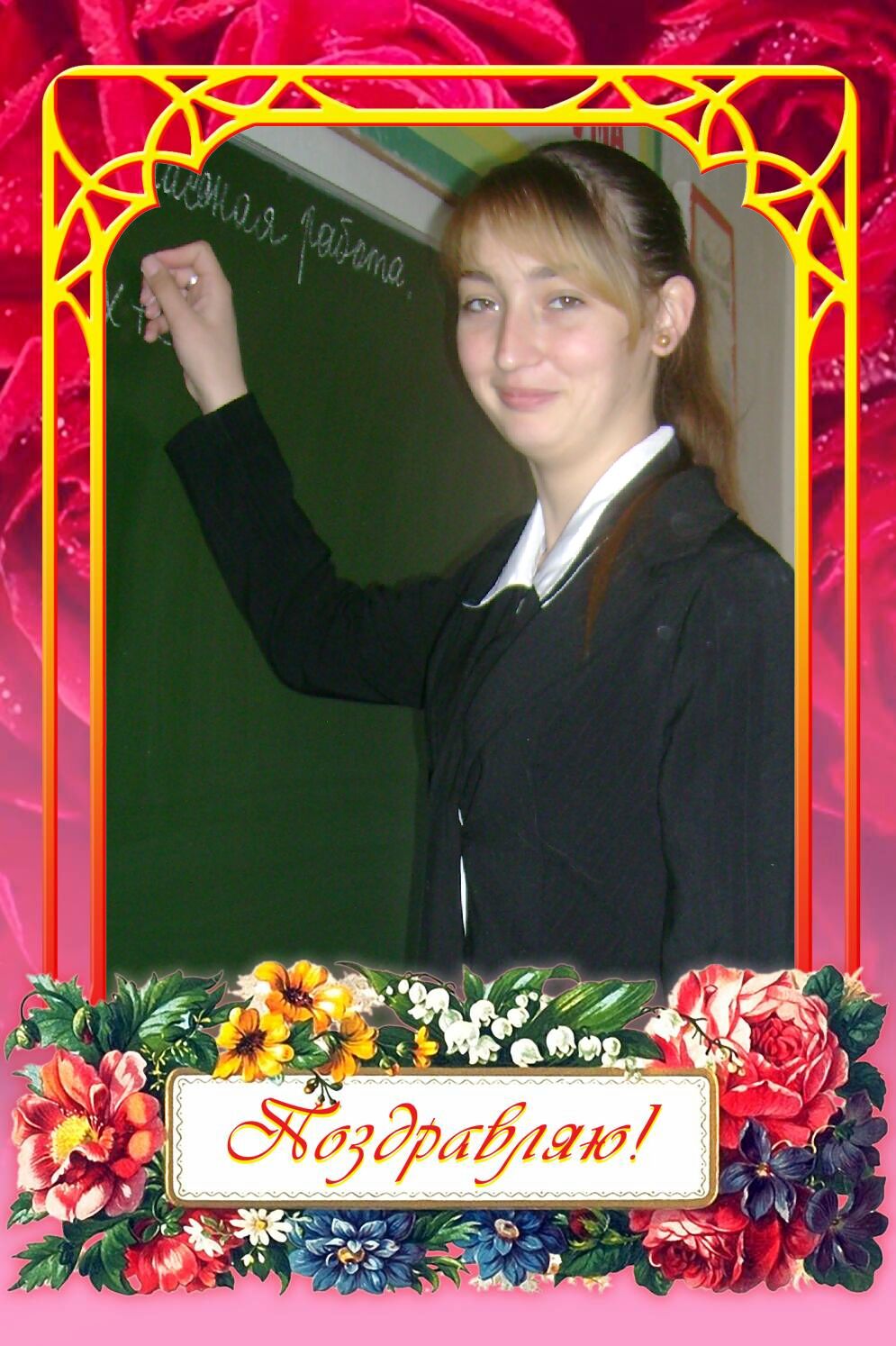 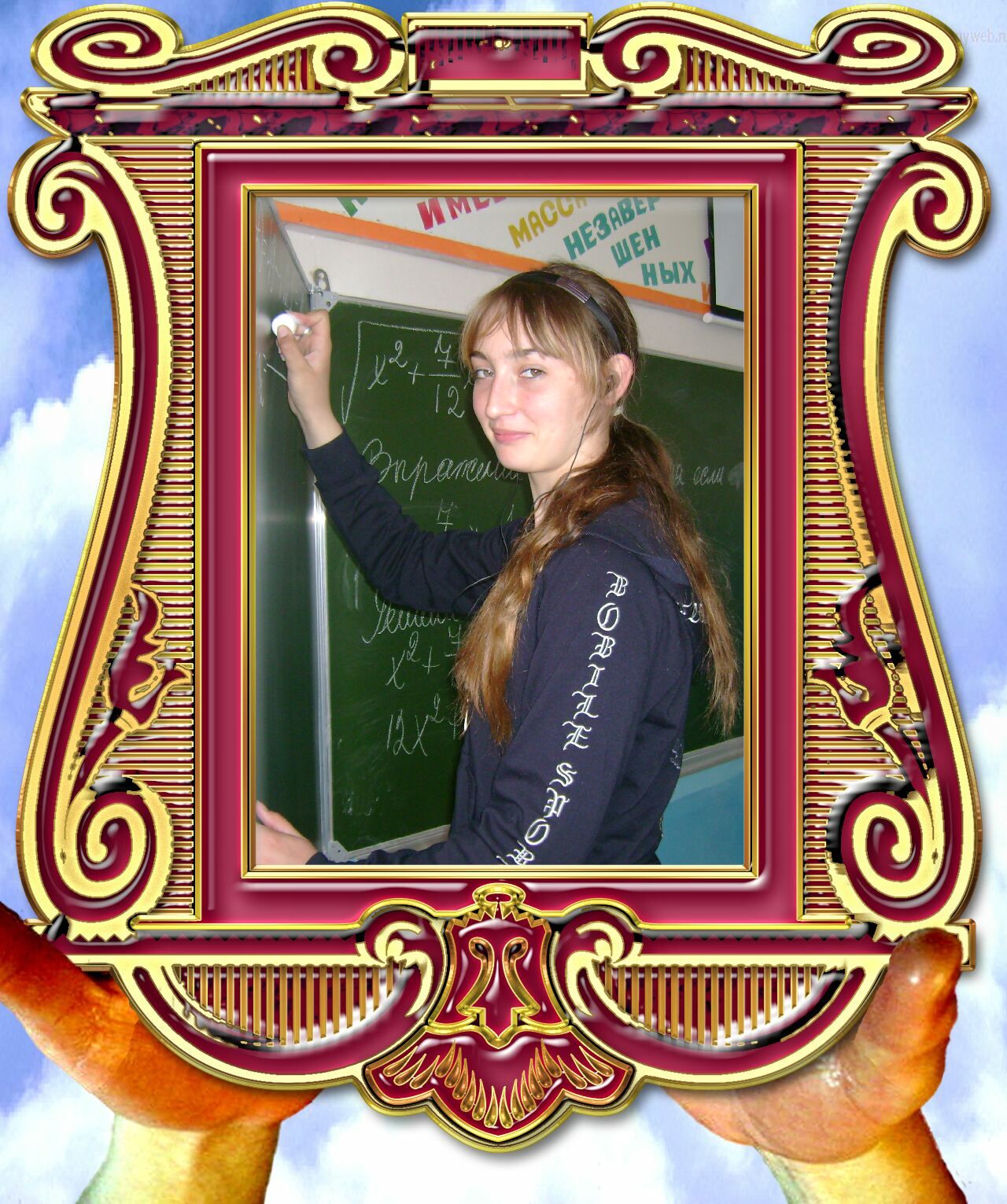 Что тобой загадано сбудется пускай, Счастье нагадано- его не упускай!!!
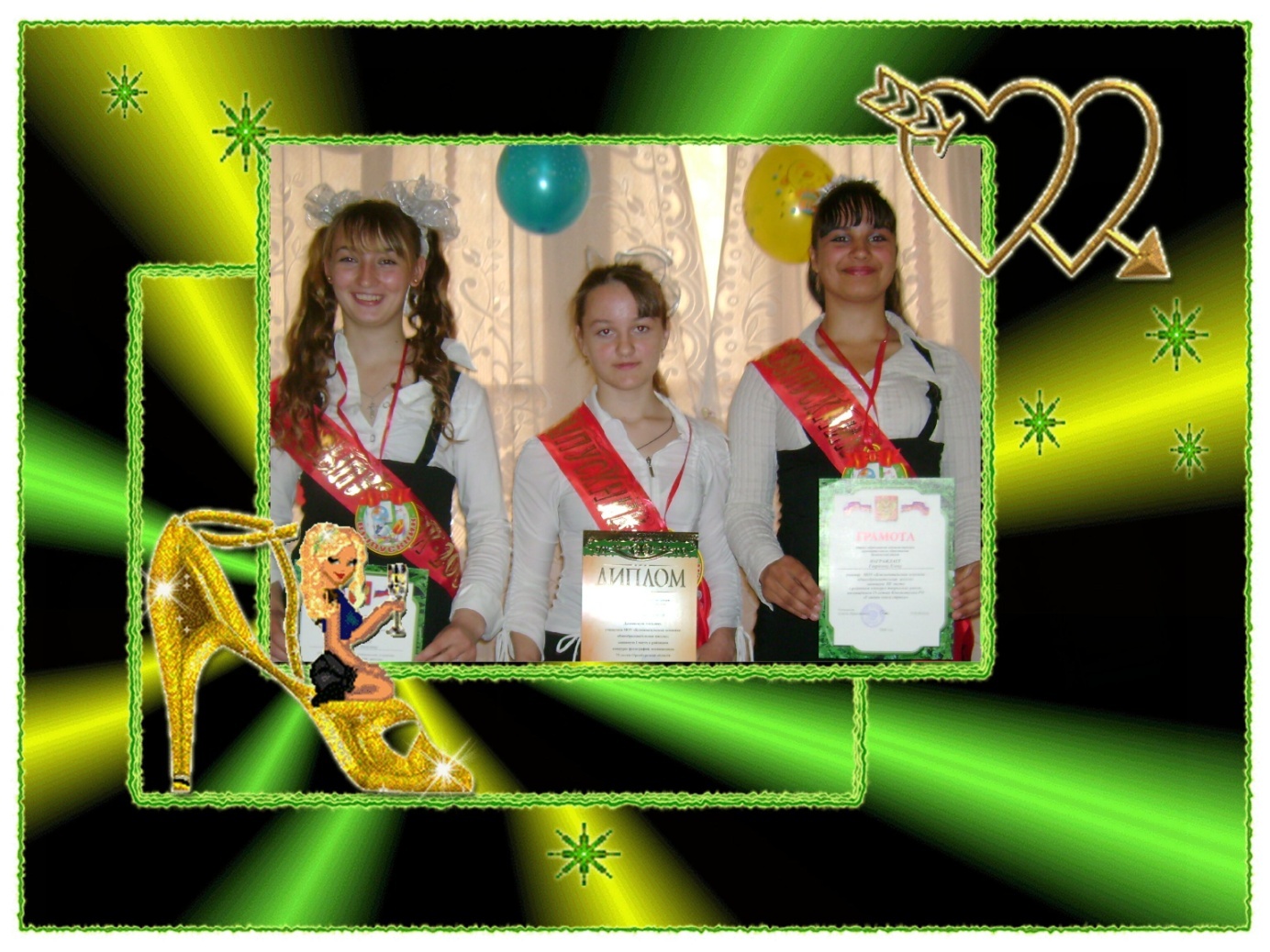 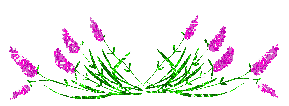 Ангелину поздравляем, 
Ей успехи предвещаем, 
Счастье пророчим и желаем 
Никогда не унывать!
Пусть навек исчезнут все печали,Пусть от счастья светятся глаза,Чтоб уста 
смеяться не устали,Чтобы не коснулась 
глаз слеза!
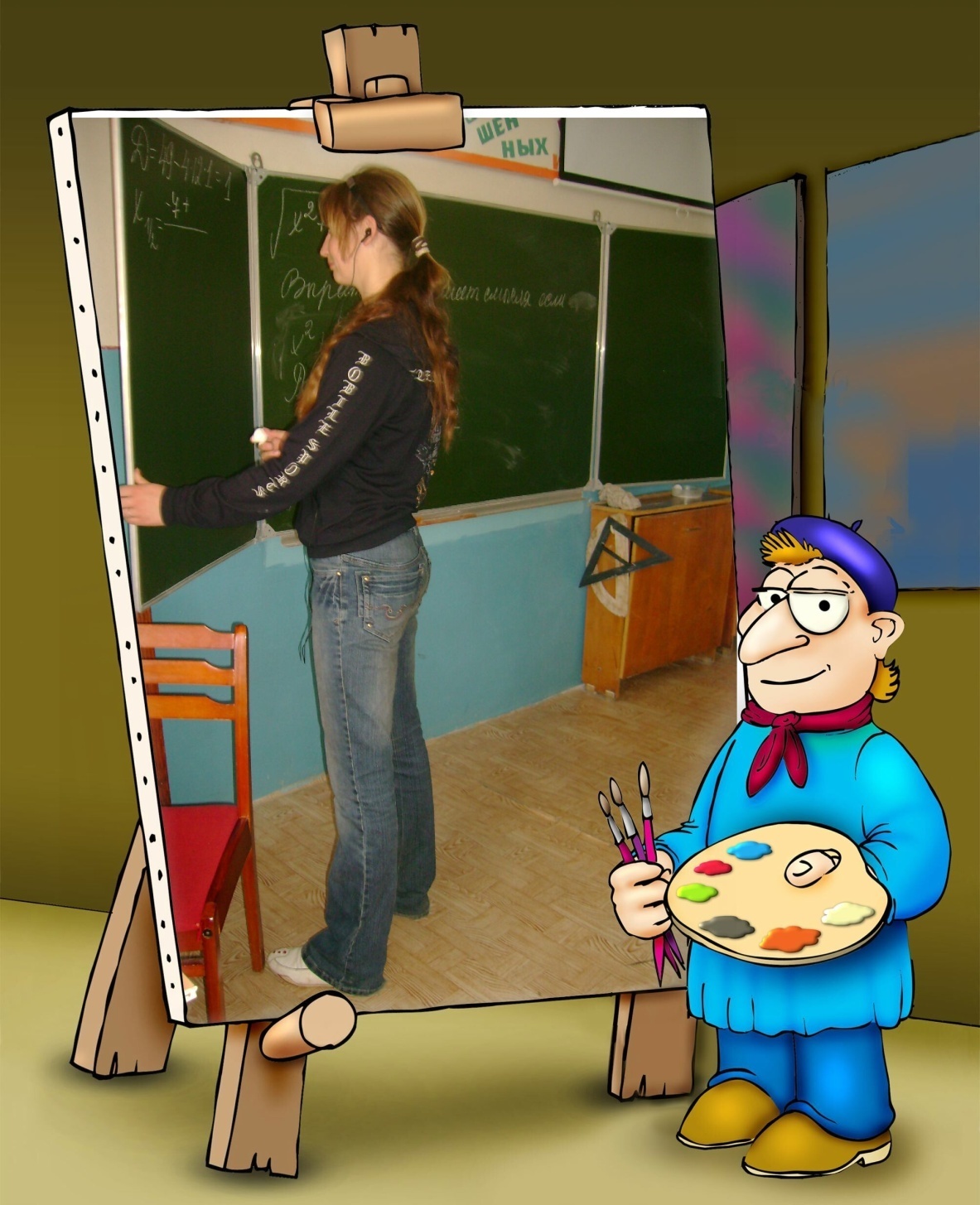 А у нашей Ангелины 
Нынче праздник - выпускной! 
Разве это не причина 
Нашу Лину поздравлять?
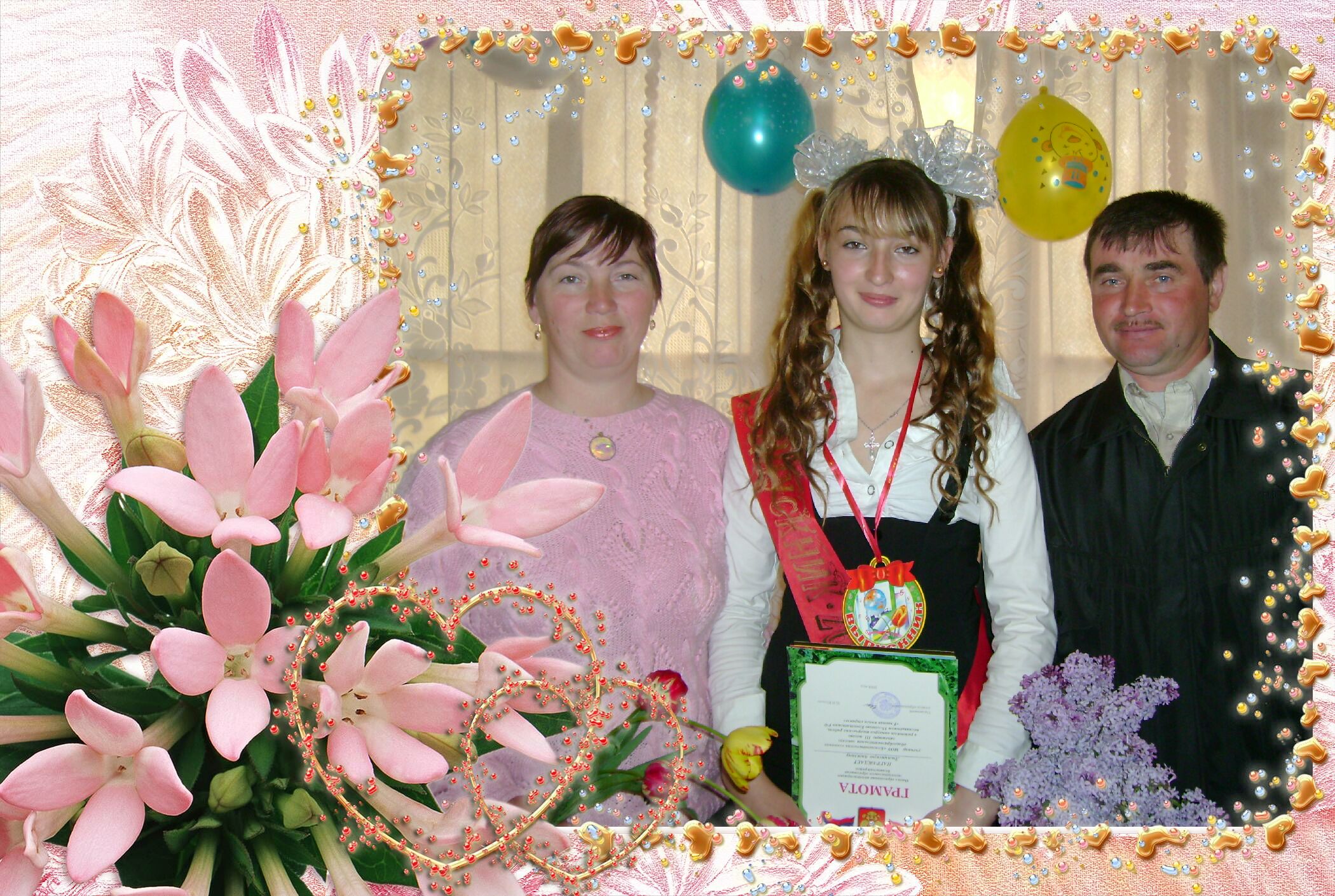 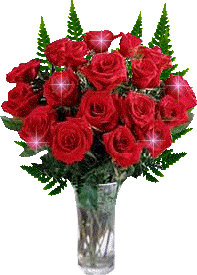 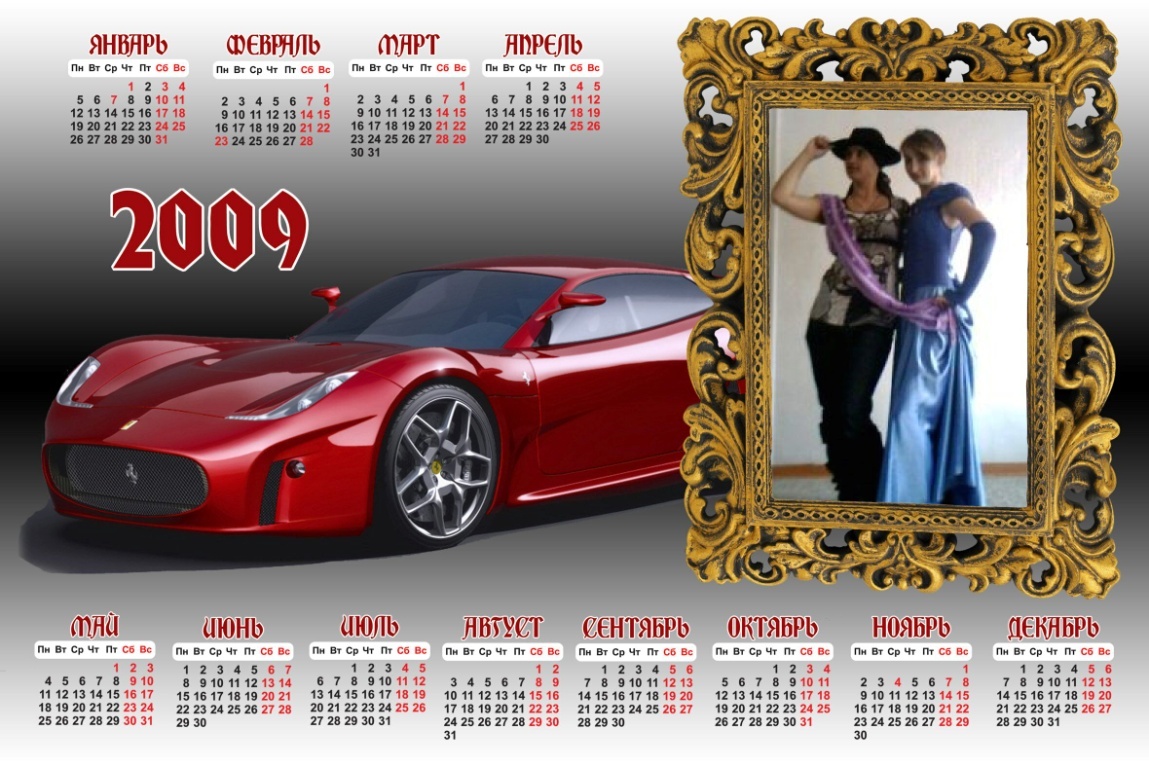